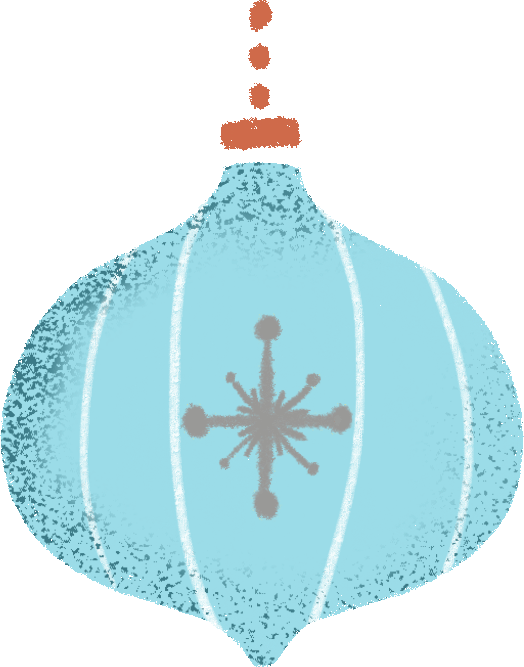 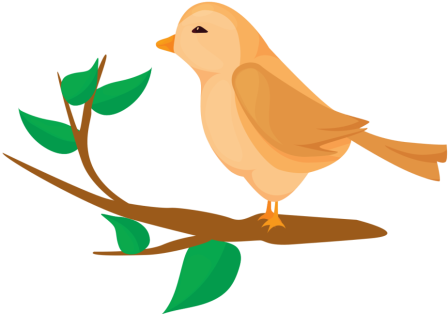 CHÀO MỪNG CÁC CON ĐẾN VỚI BÀI HỌC MỚI!
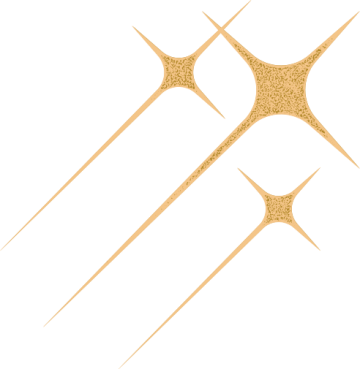 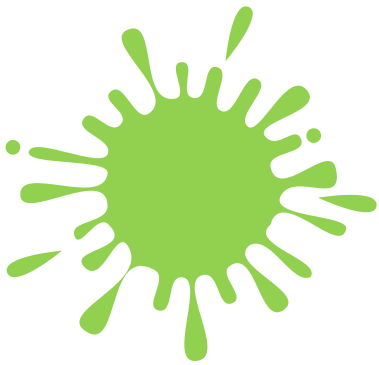 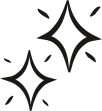 CHIA CHO SỐ CÓ MỘT CHỮ SỐ TRONG PHẠM VI 100 000
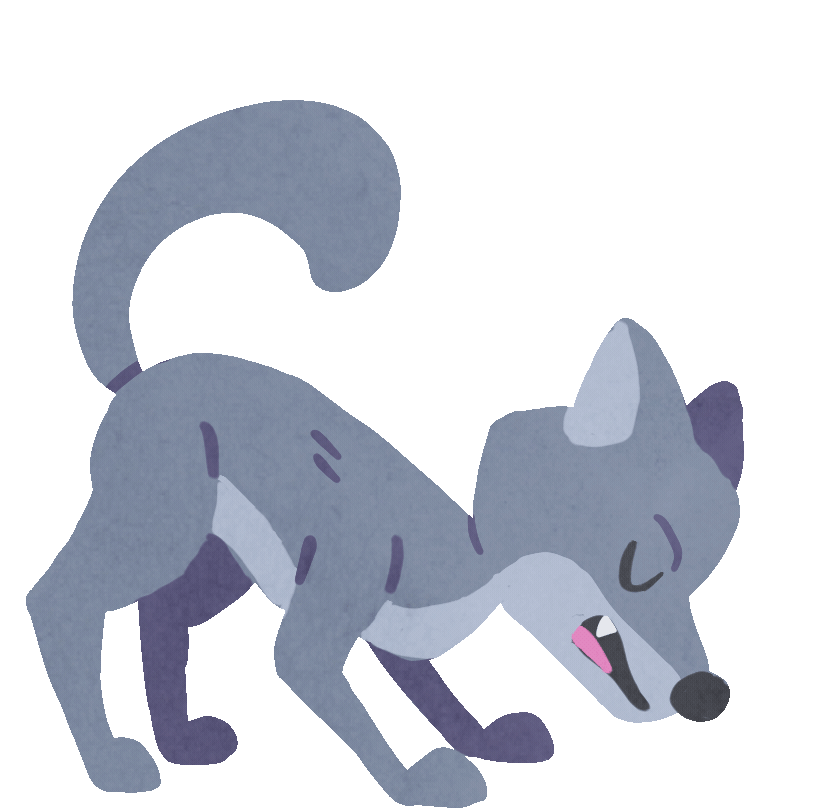 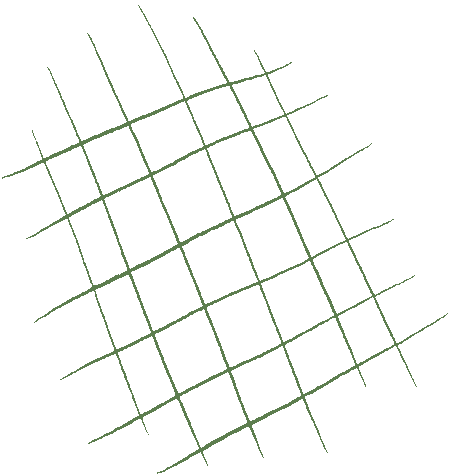 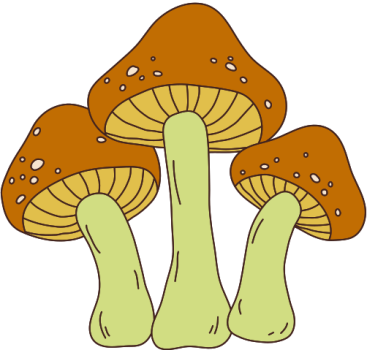 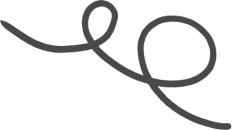 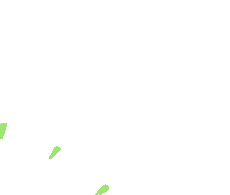 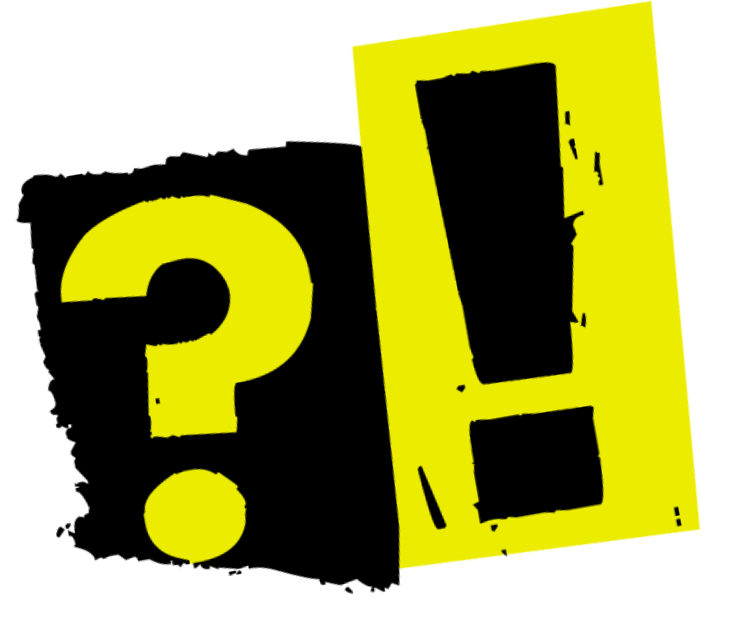 TRÒ CHƠI: “TRUYỀN ĐIỆN”
Tìm  thương và số dư trong phép chia
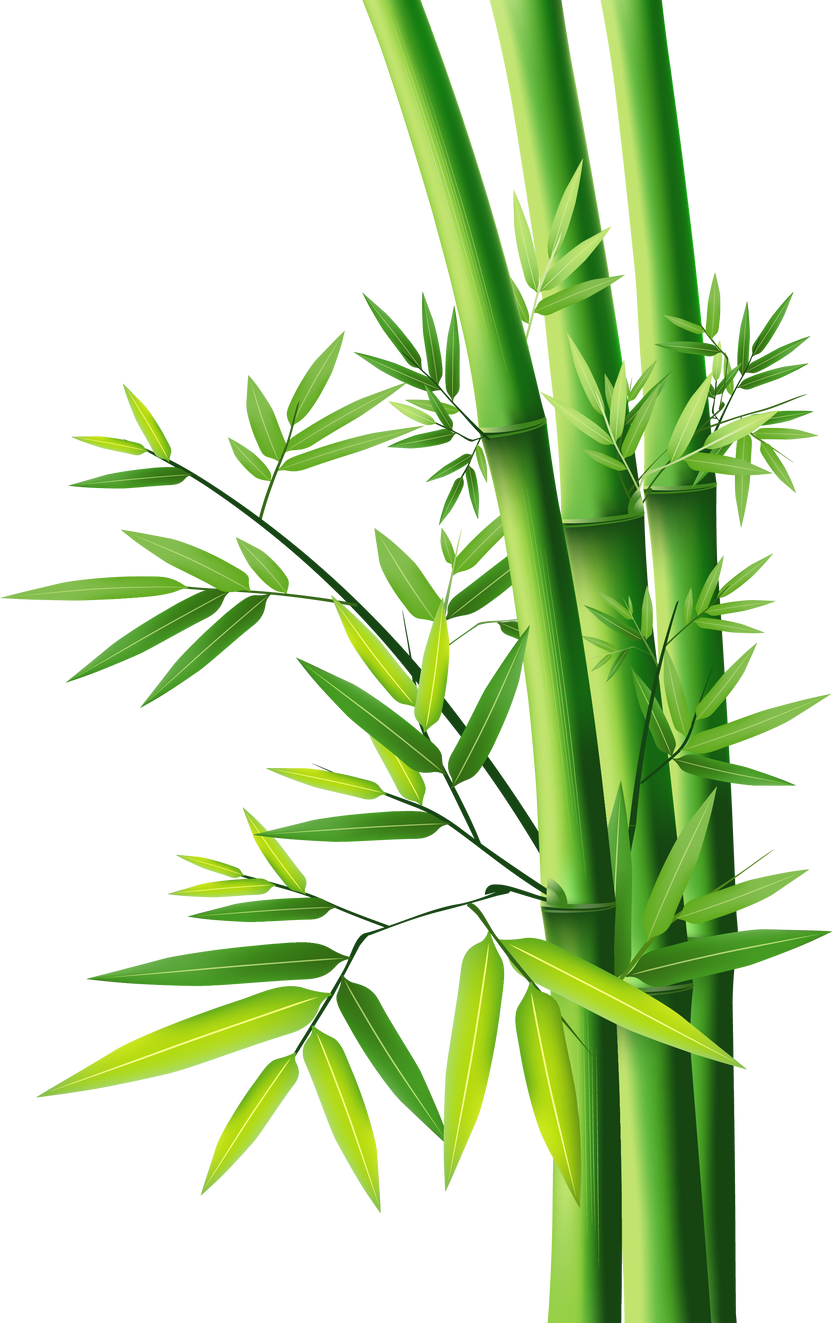 2 (dư 1)
5 : 2 =
2 (dư 2)
8 : 3 =
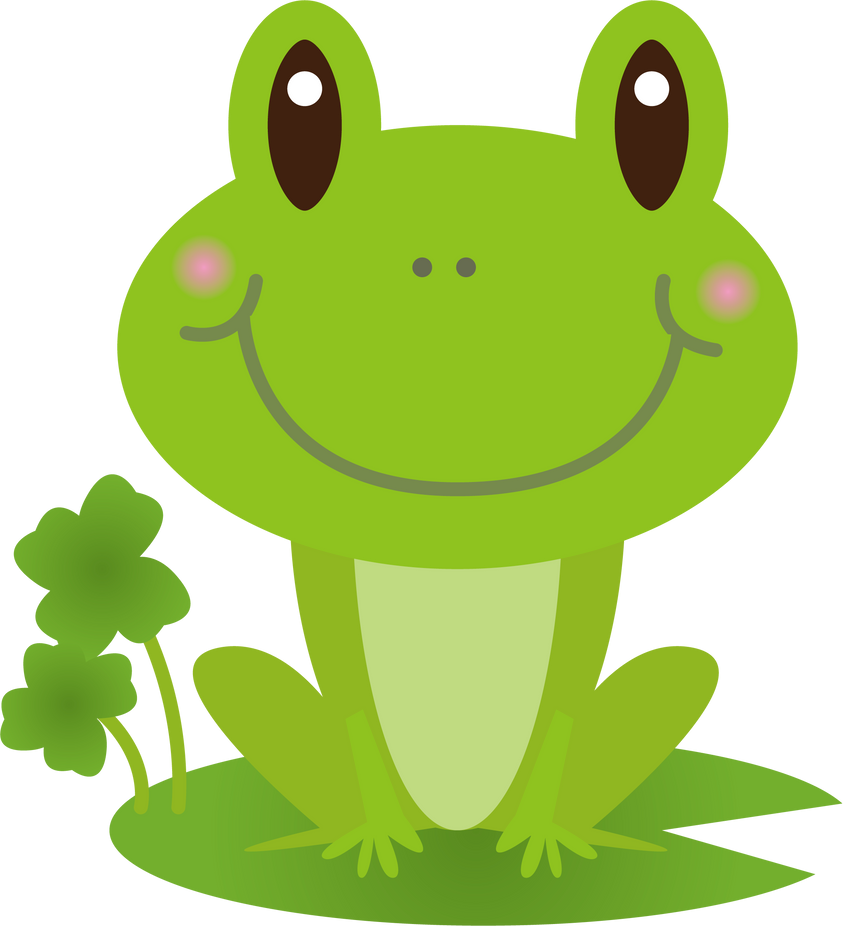 5 (dư 1)
16 : 5 =
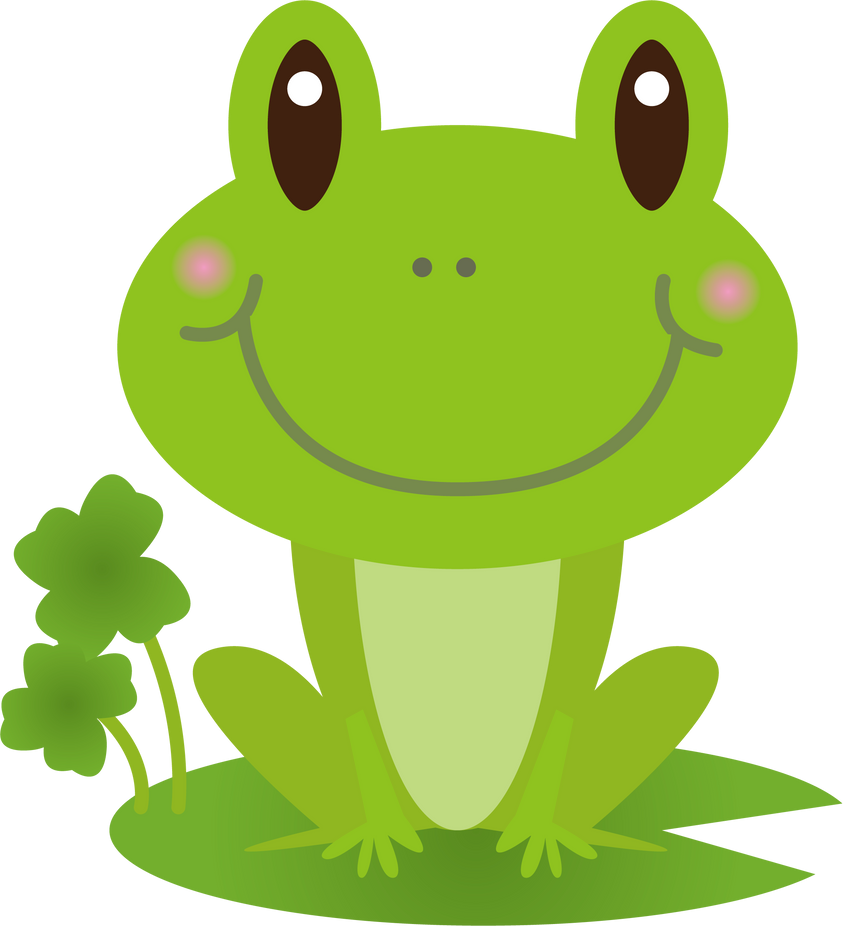 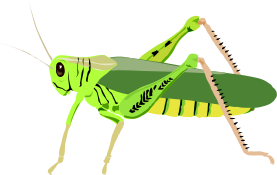 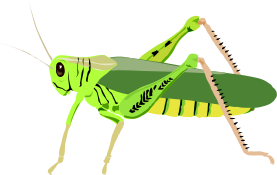 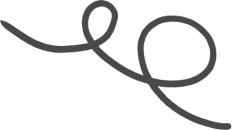 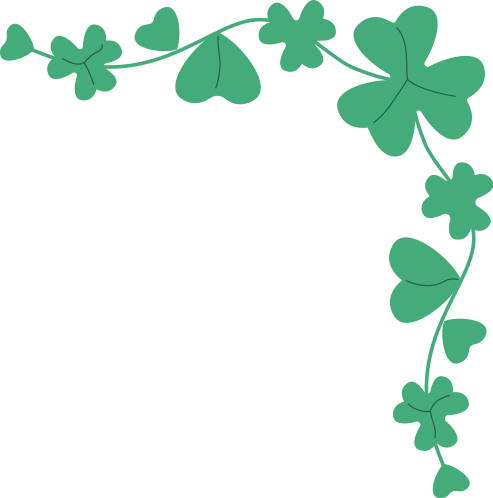 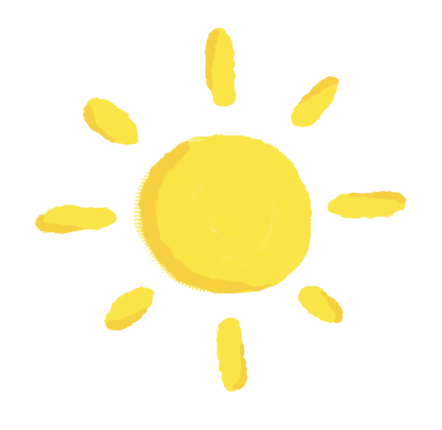 Đặt tính rồi tính
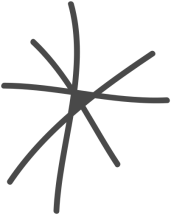 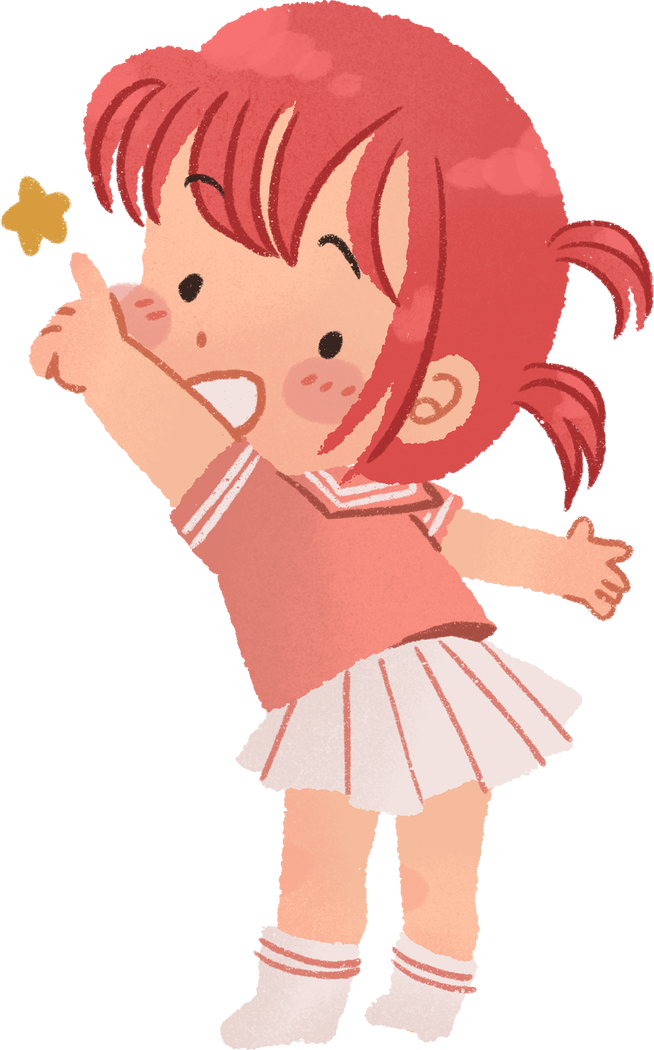 24 : 2
85 : 2
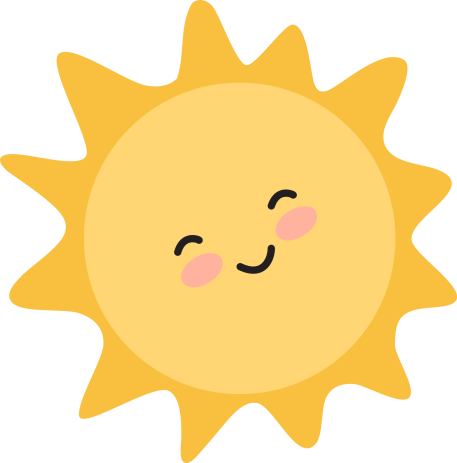 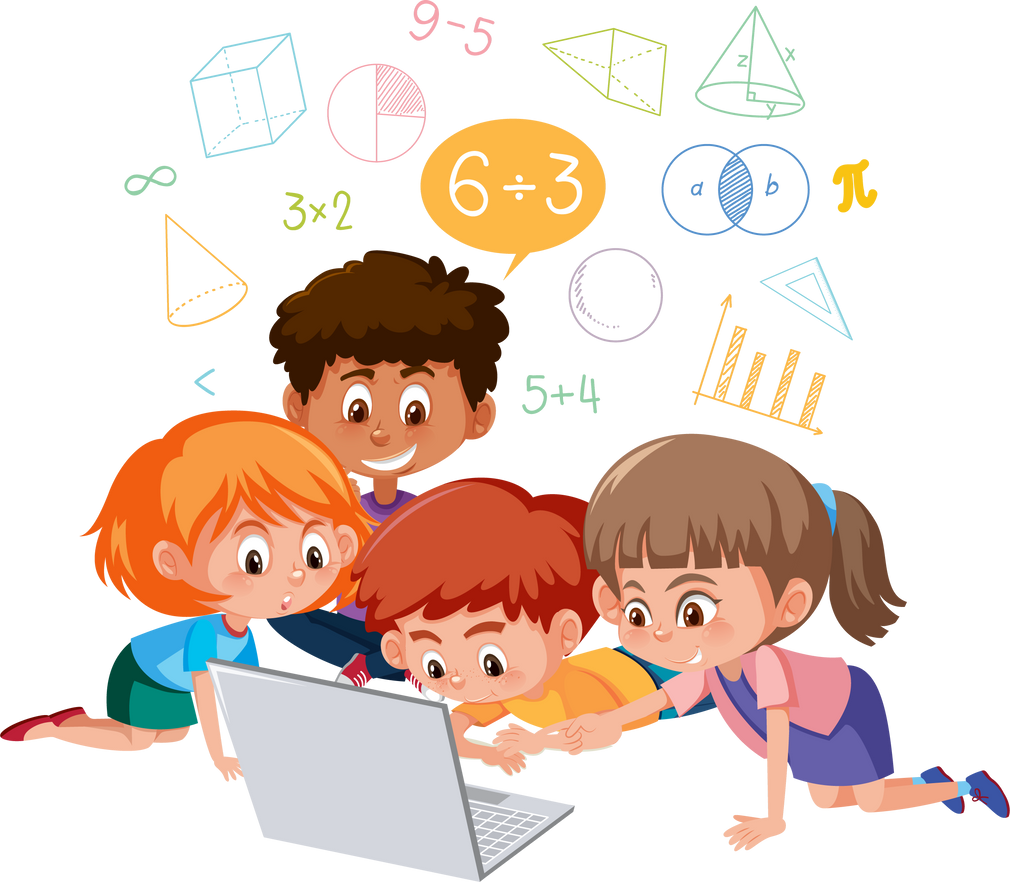 847 : 4
963 : 3
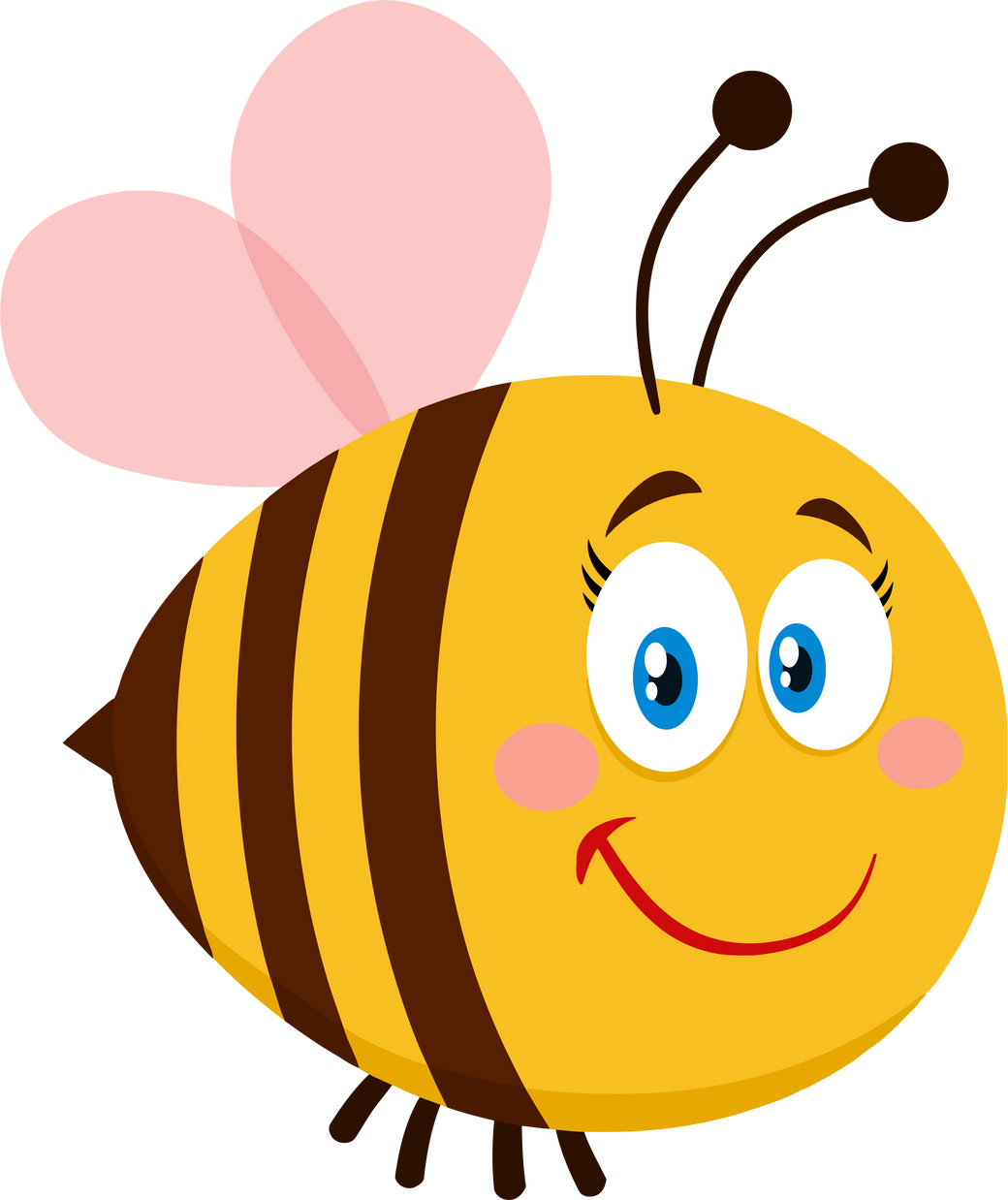 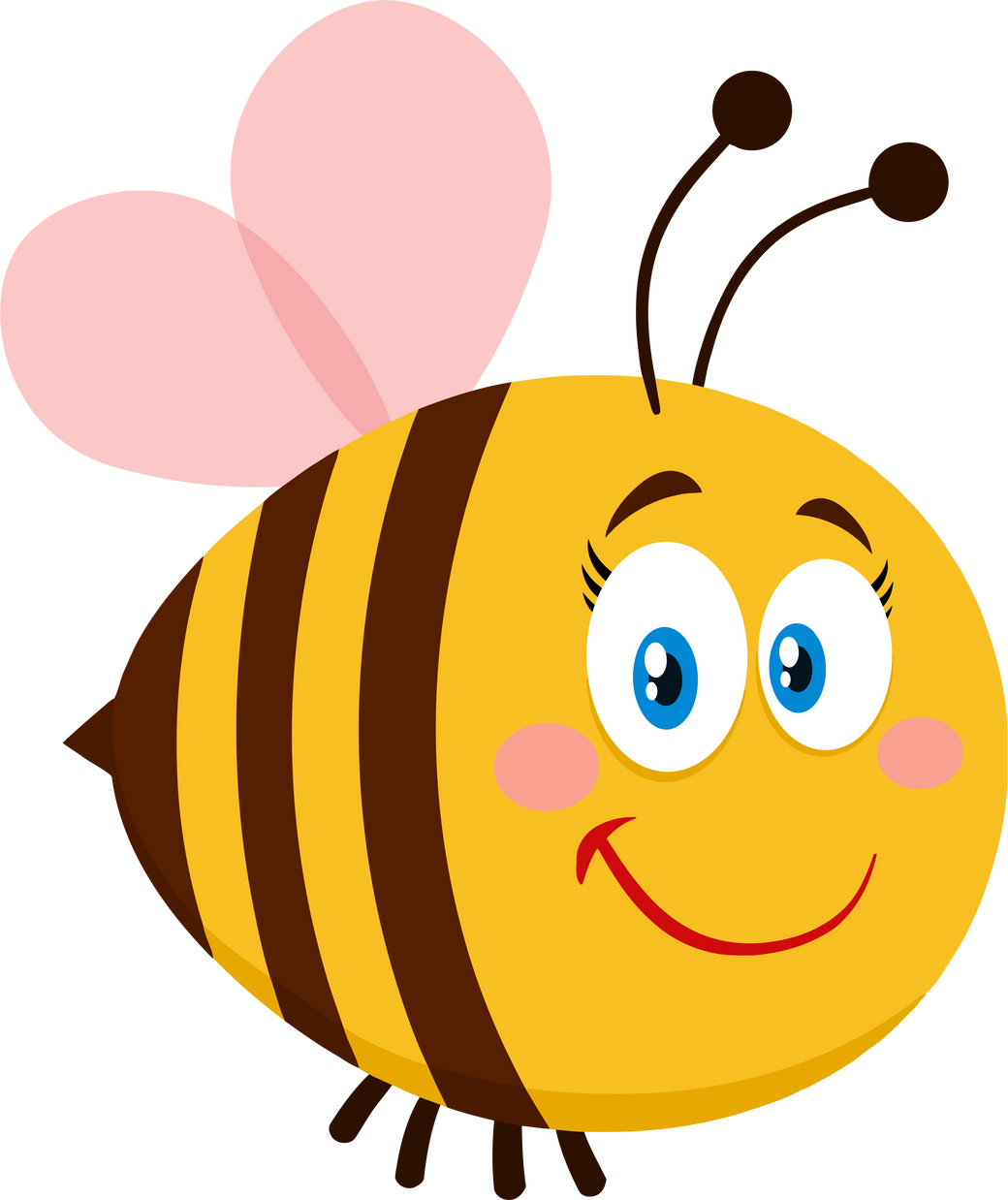 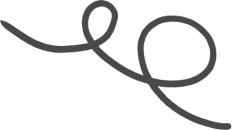 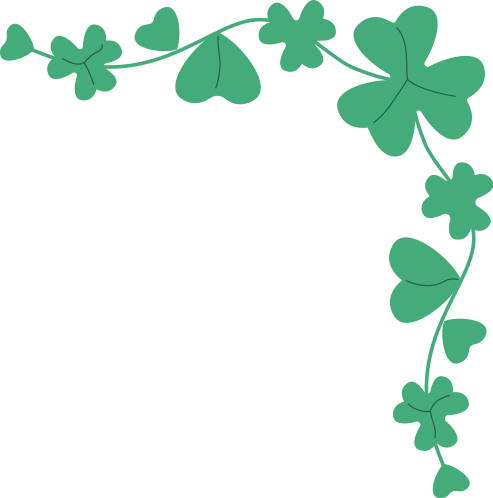 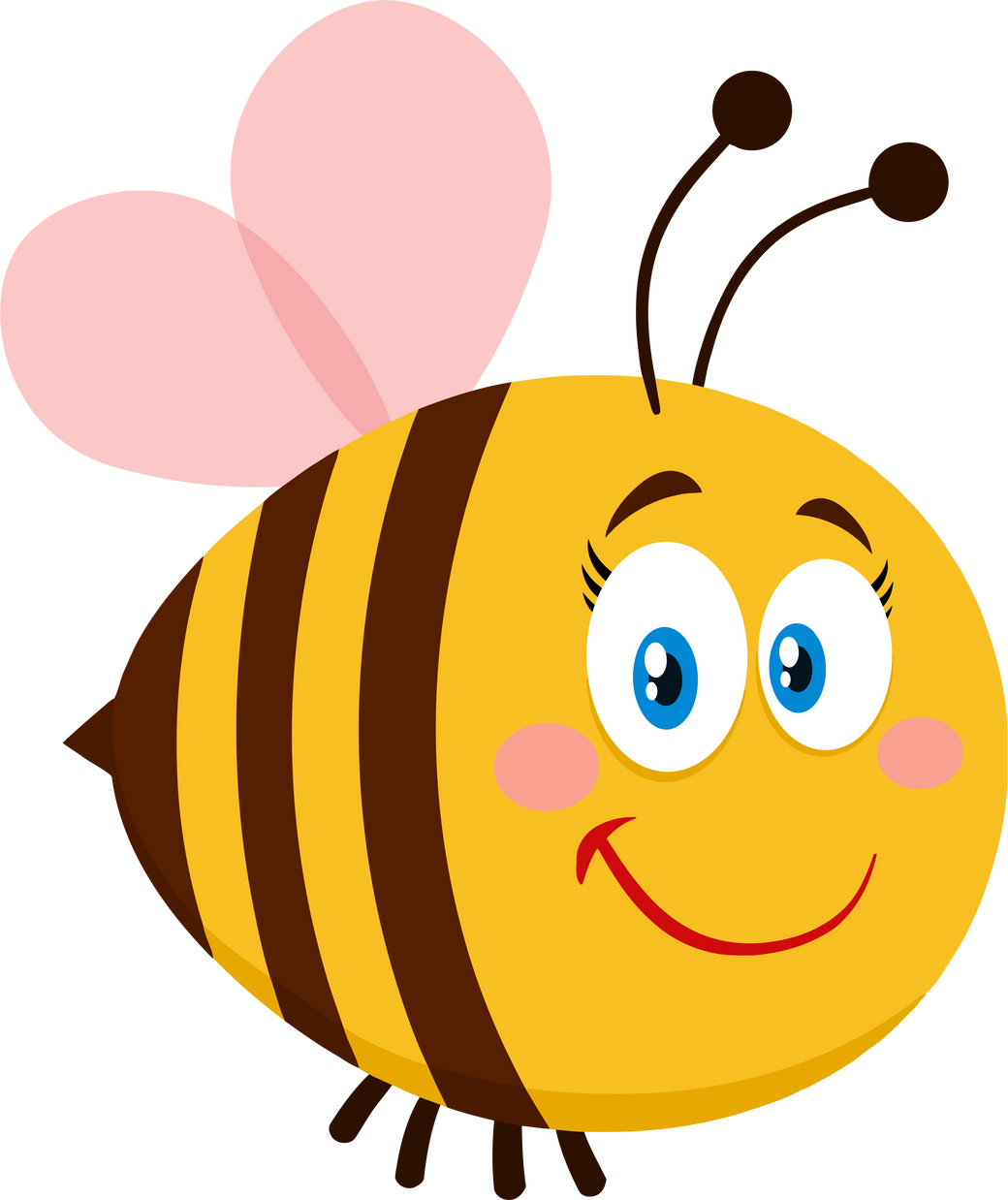 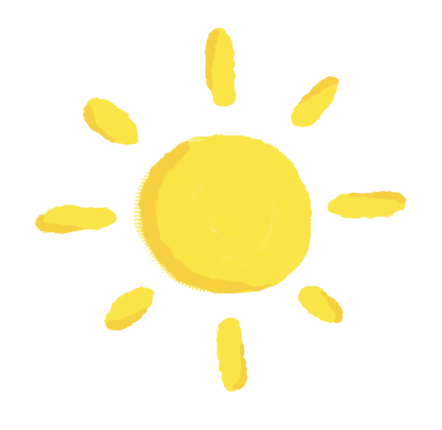 Đặt tính rồi tính
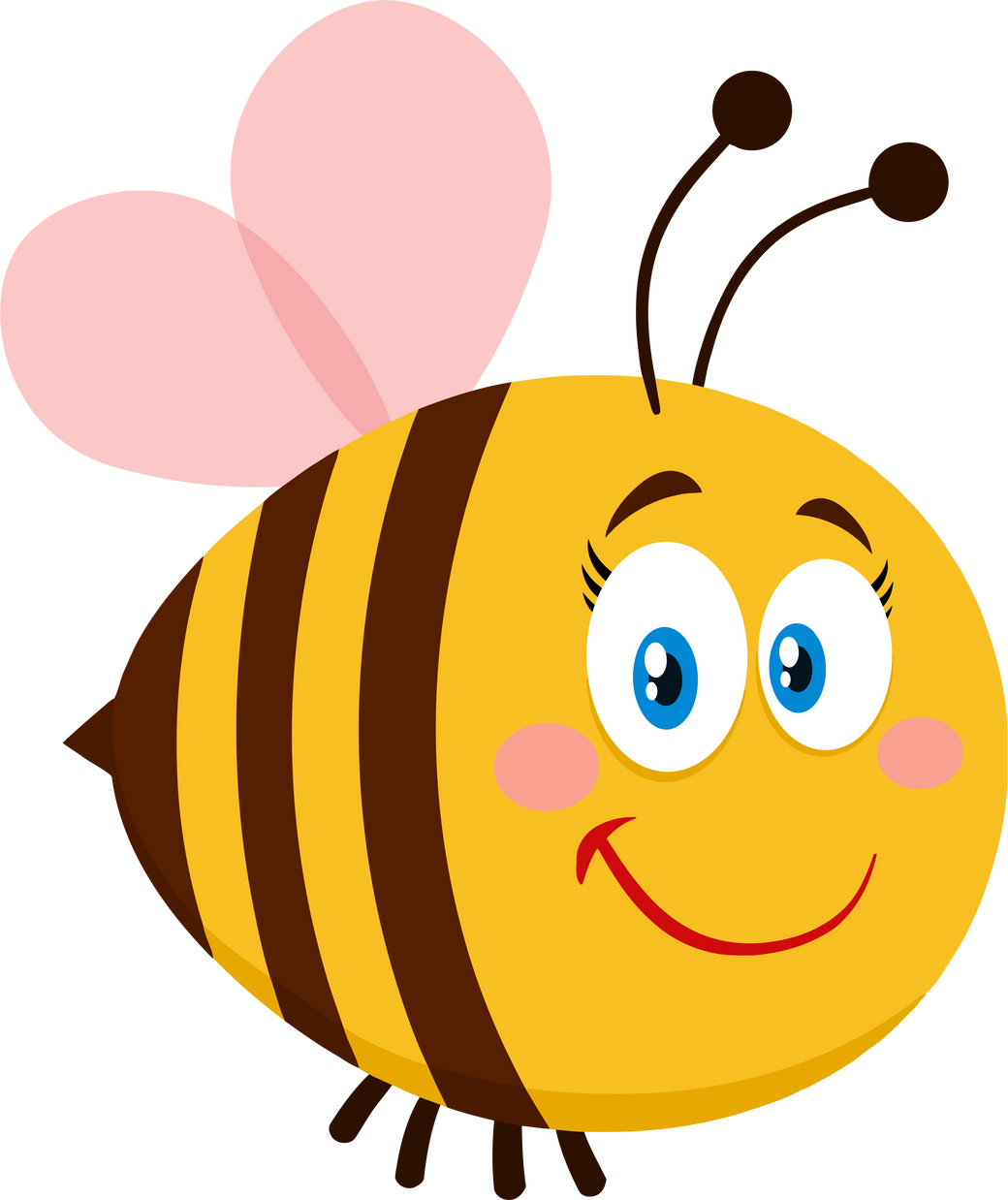 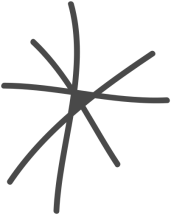 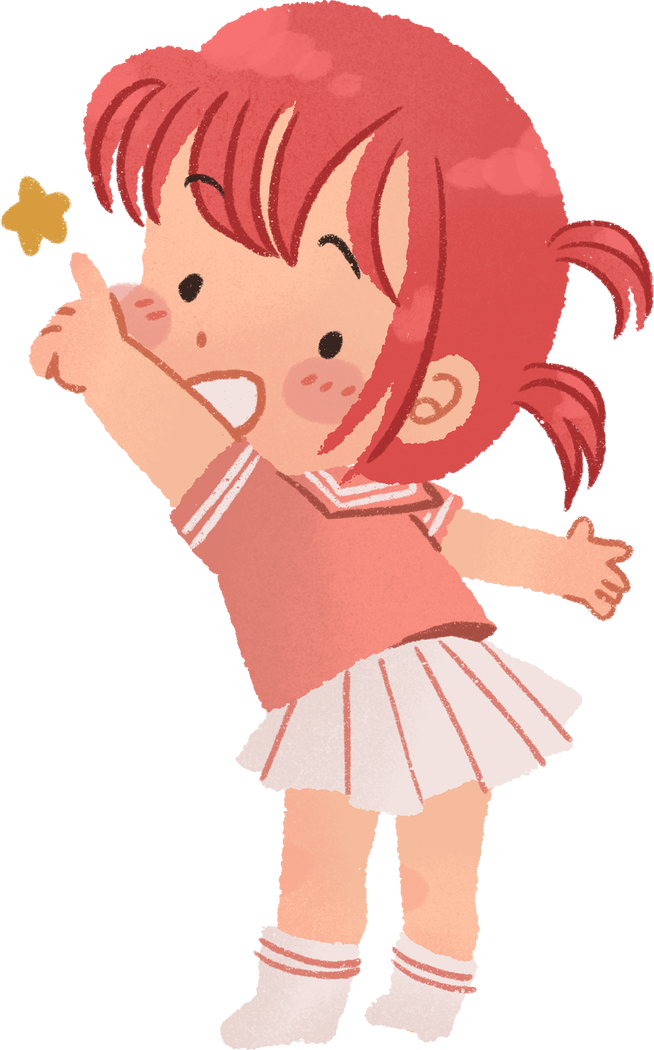 85     2
24     2
8
2
2
4
2
1
05
04
4
4
1
0
85 : 2 = 42 (dư 1)
24 : 2 = 12
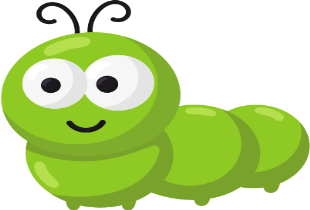 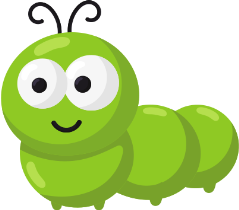 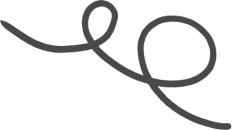 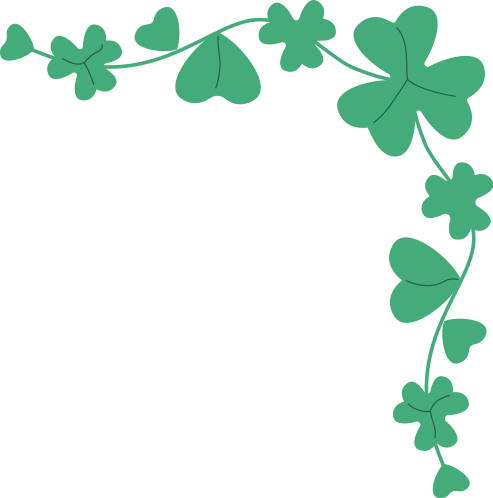 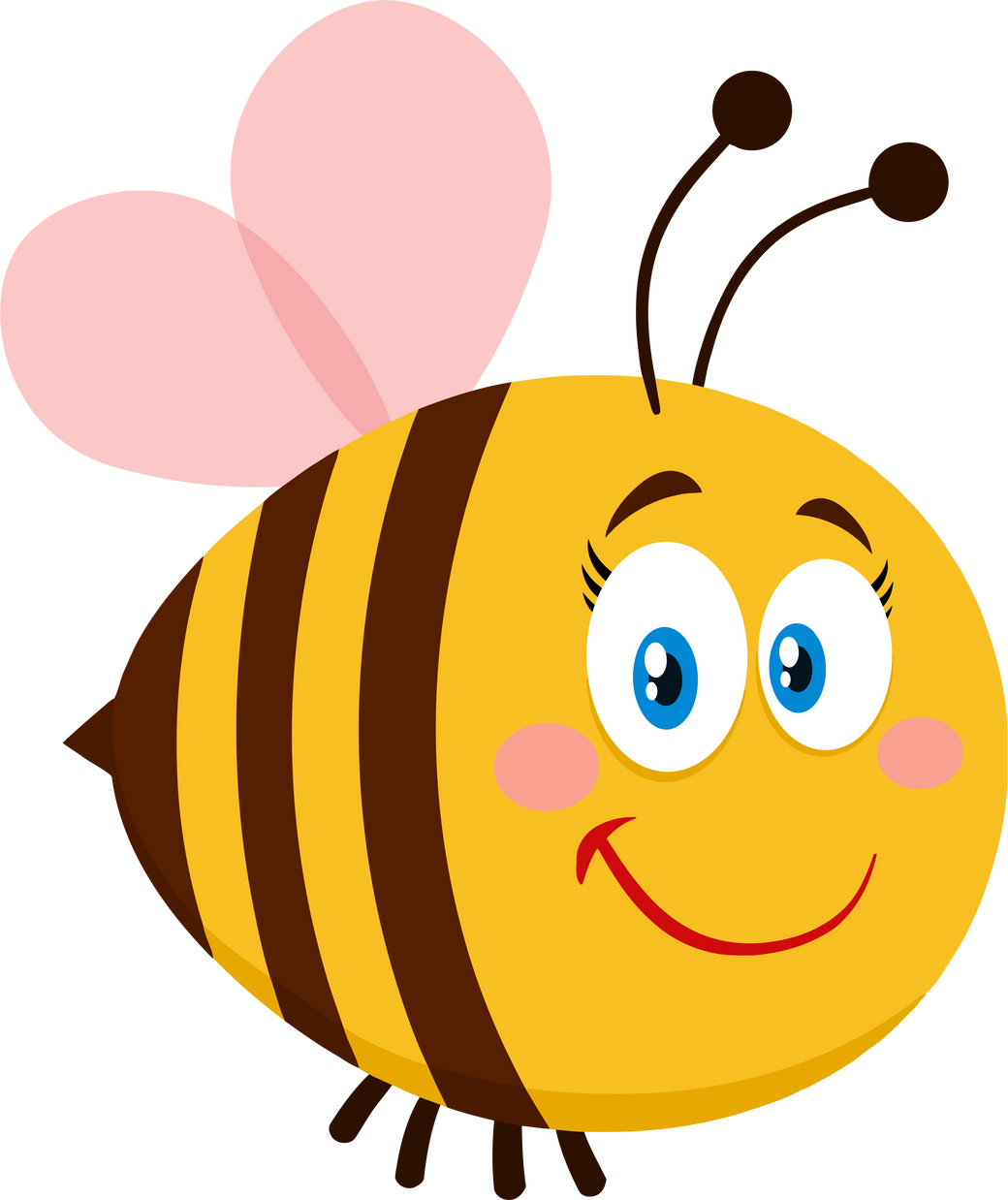 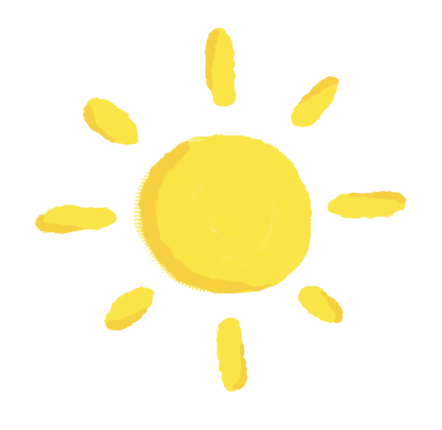 Đặt tính rồi tính
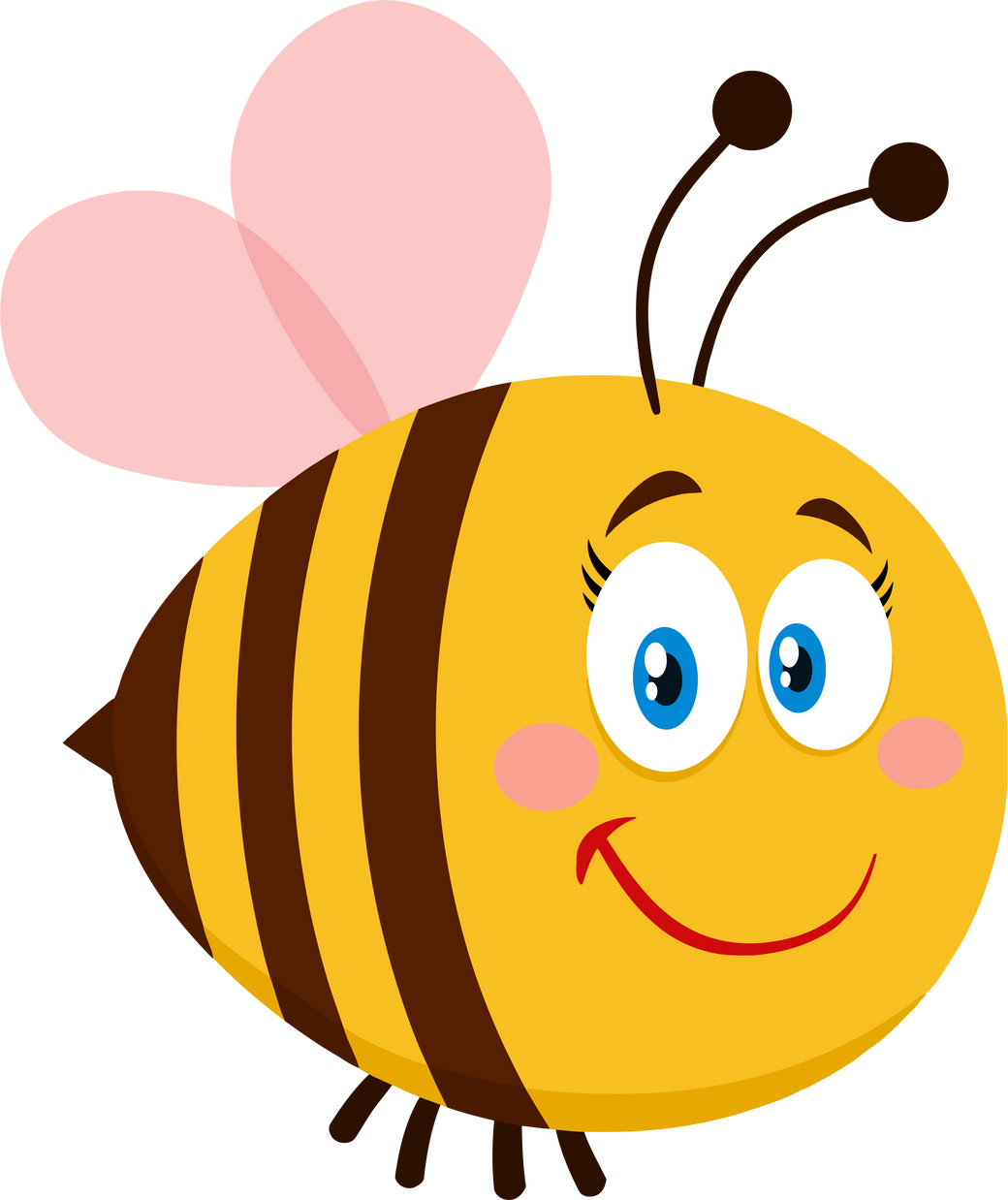 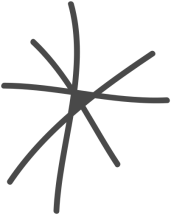 847    4
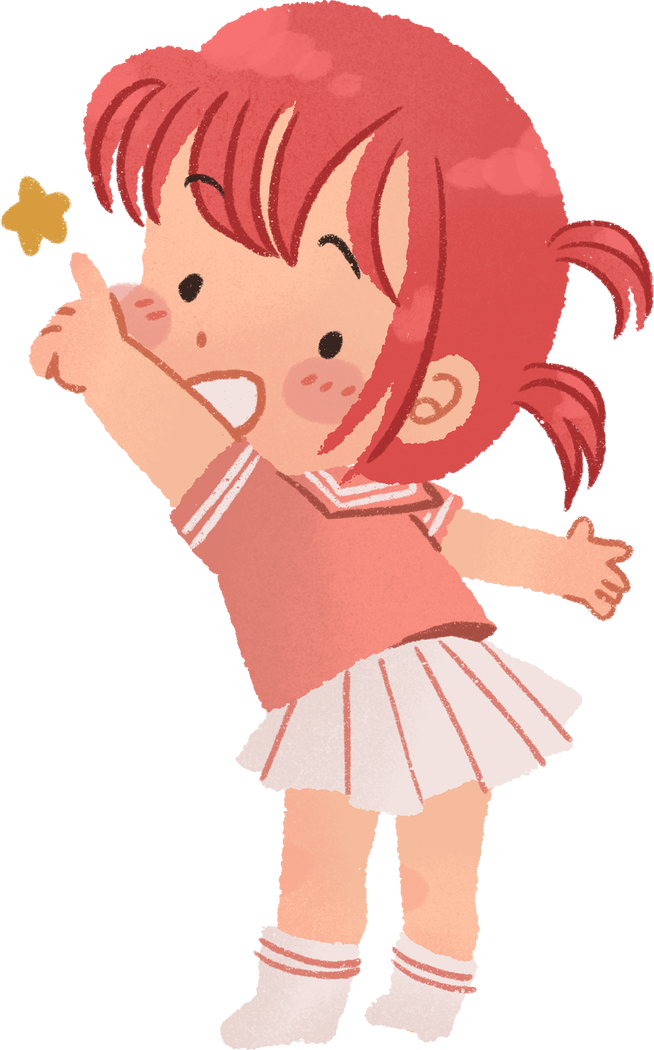 963     3
8
9
1
1
2
1
2
3
04
06
4
6
07
03
4
3
03
0
847 : 4 = 211 (dư 3)
963 : 3 = 321
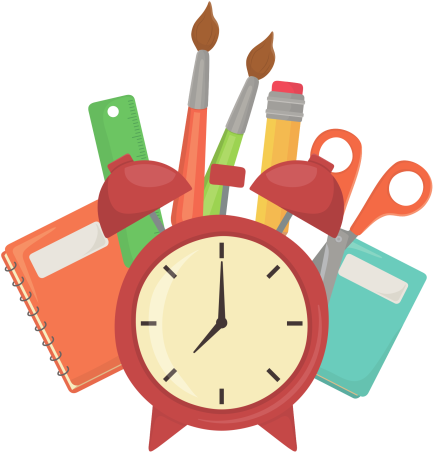 2. Quan sát tranh, nêu phép tính tìm số quả dưa được cung cấp cho mỗi siêu thị.
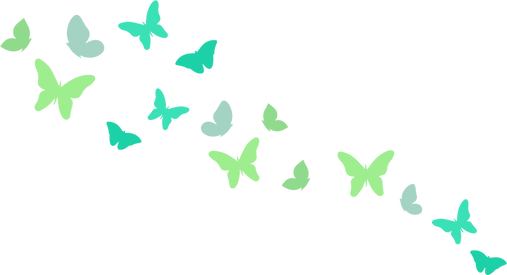 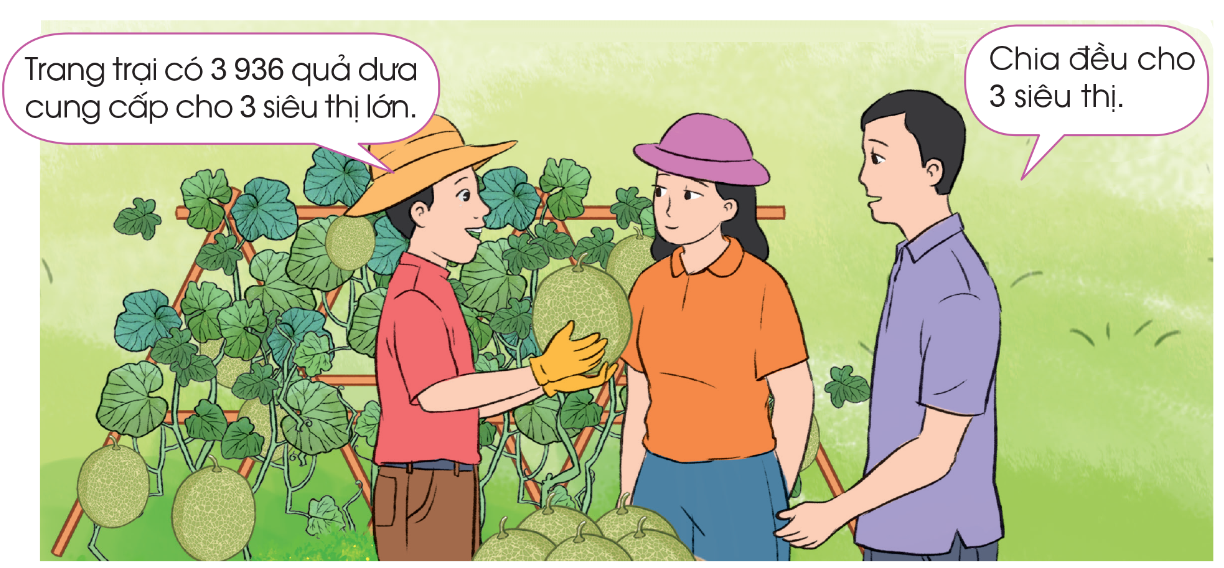 Nêu phép tính tìm số quả dưa được cung cấp cho mỗi siêu thị.
3 963 : 3
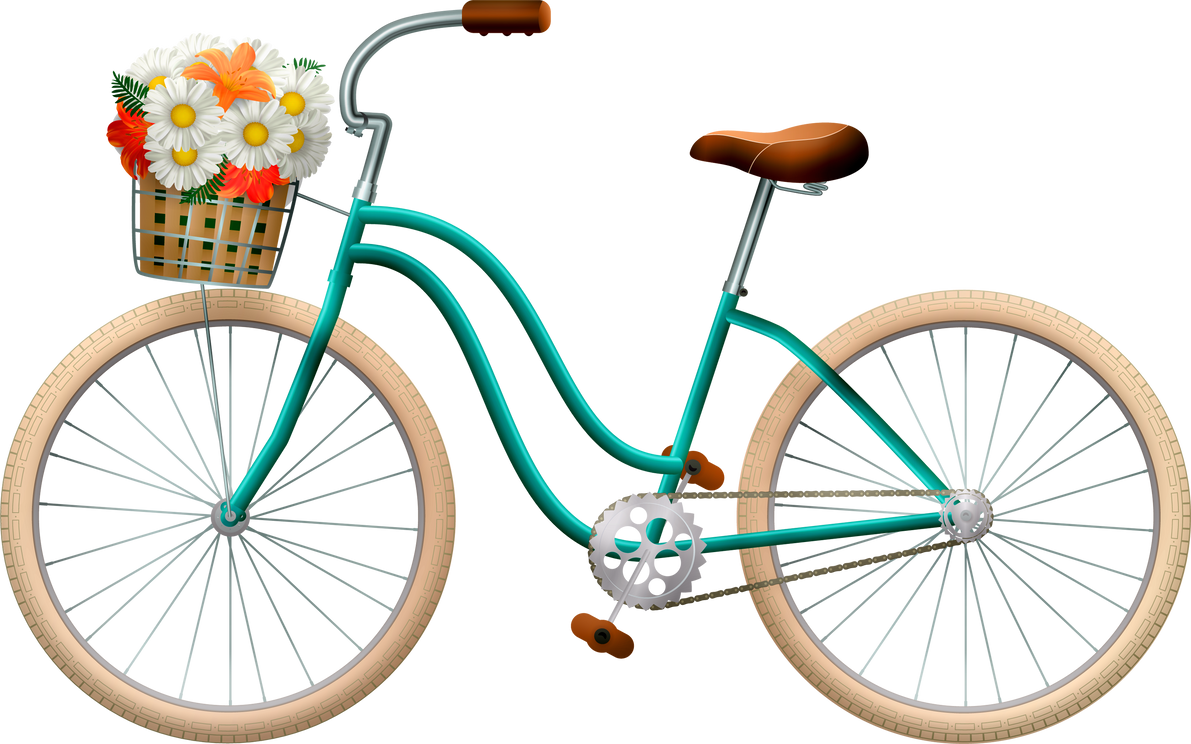 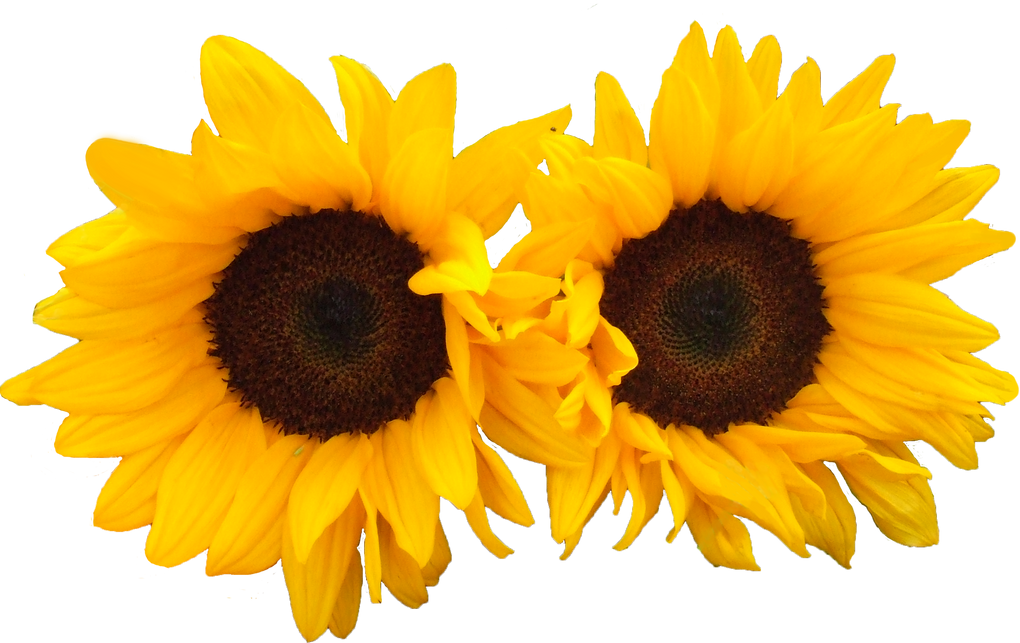 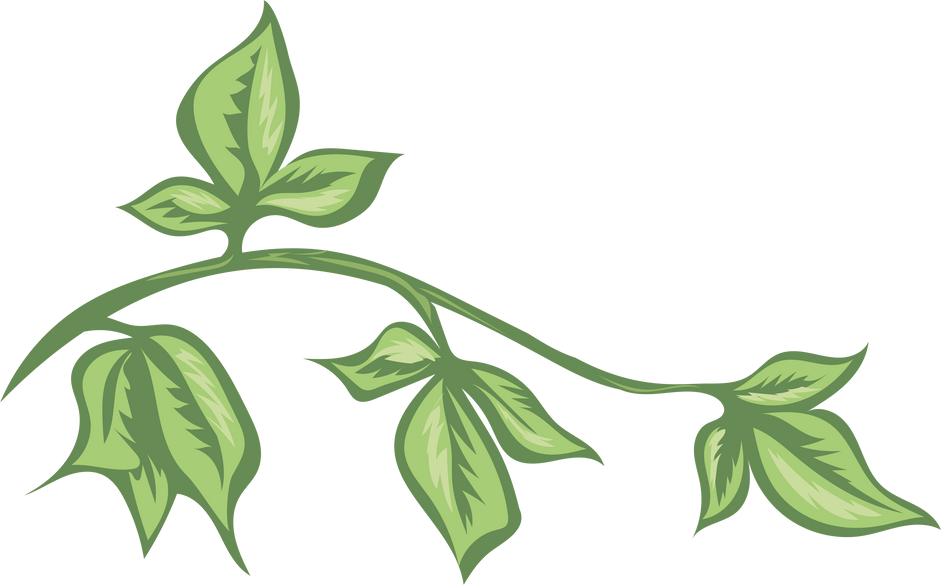 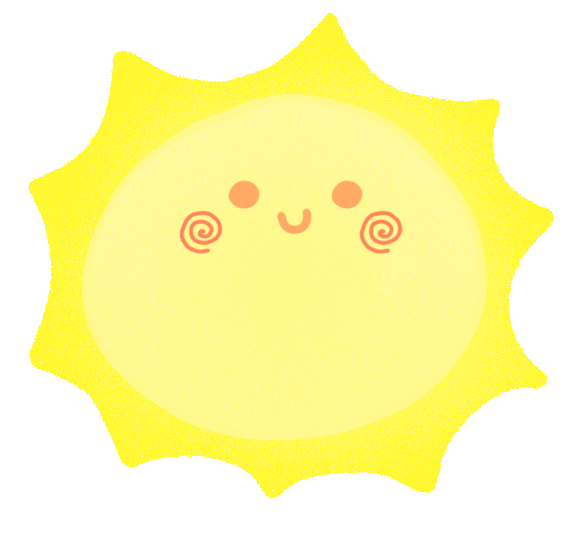 HÌNH THÀNH KIẾN THỨC
1. Chia số có nhiều chữ số cho số có một chữ số
Tính 3 936 : 3 = ?
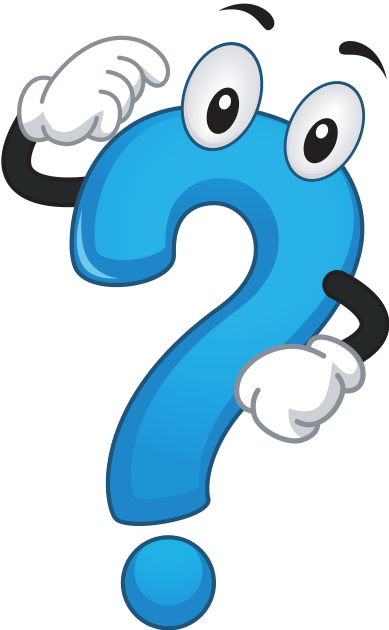 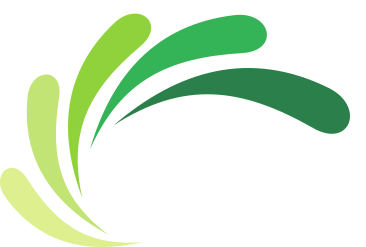 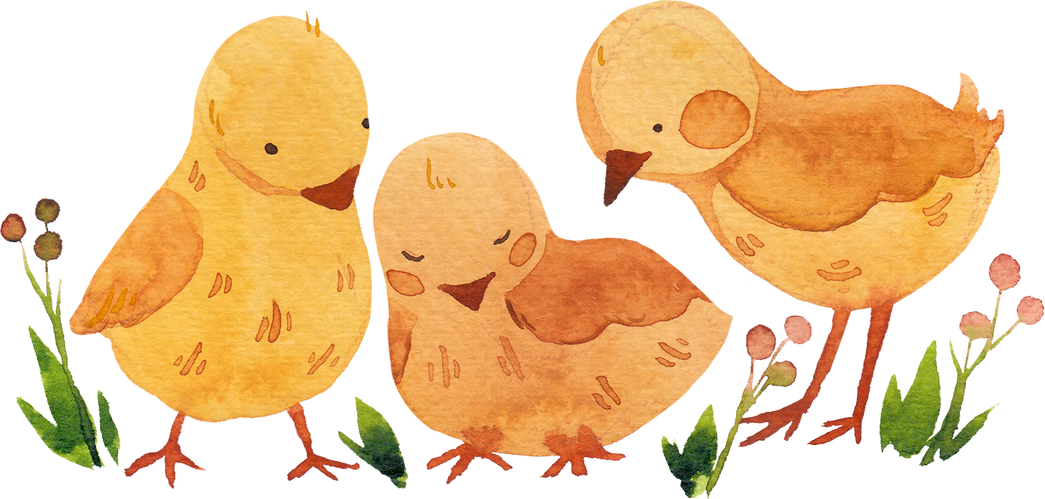 1. Chia số có nhiều chữ số cho số có một chữ số
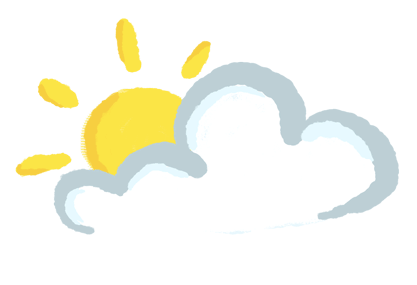 Lần 1: 3 chia 3 được 1 viết 1. 
           1 nhân 3 bằng 3, 3 trừ 3 bằng 0.
3936     3
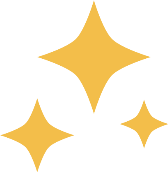 3
3
1
2
1
Lần 2: Hạ 9, 9 chia 3 được 3, viết 3
            3 nhân 3 bằng 9, 9 trừ 9 bằng 0.
09
9
03
Lần 3: Hạ 3, 3 chia 3 được 1, viết 1. 
           1 nhân 3 bằng 3, 3 trừ 3 bằng 0.
3
06
Lần 4: Hạ 6, 6 chia 3 được 2, viết 2. 
          2 nhân 3 bằng 6, 6 trừ 6 bằng 0.
6
0
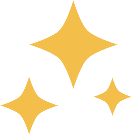 [Speaker Notes: Để hiệu ứng chạy thì các phép toán khác sẽ xuất hiện.]
2. Luyện tập kỹ năng tính toán
Thực hiện trên bảng con:
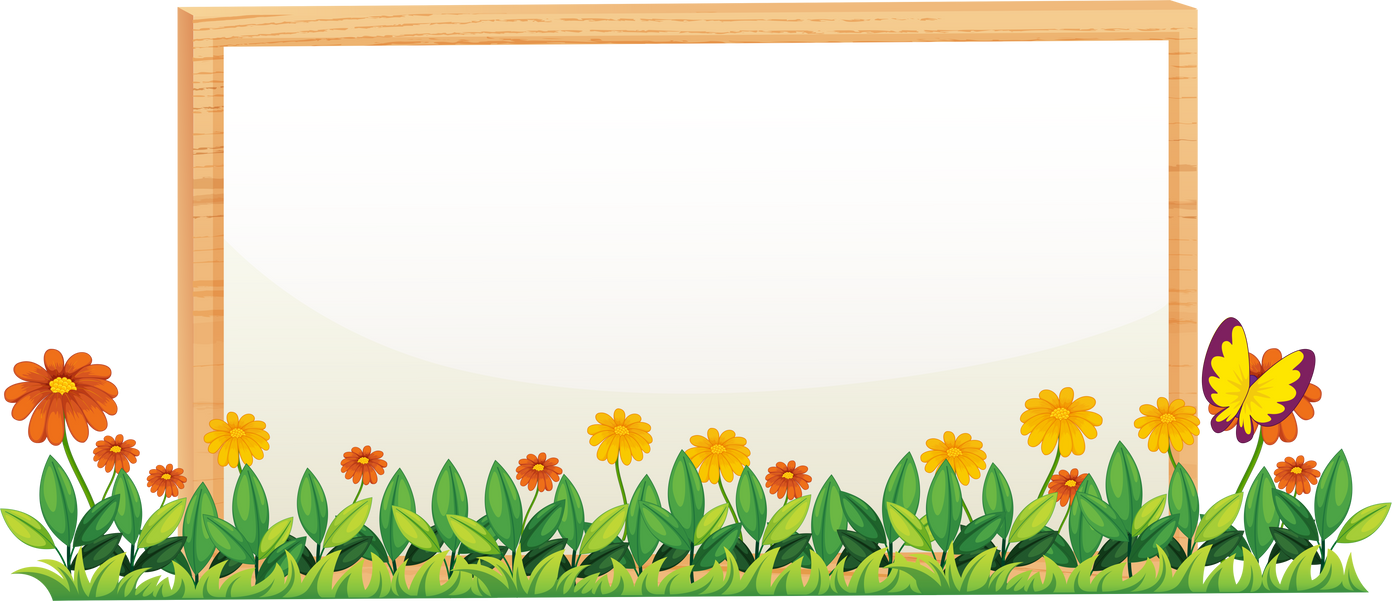 4884 : 4 = ?                 
6007 : 6 = ?
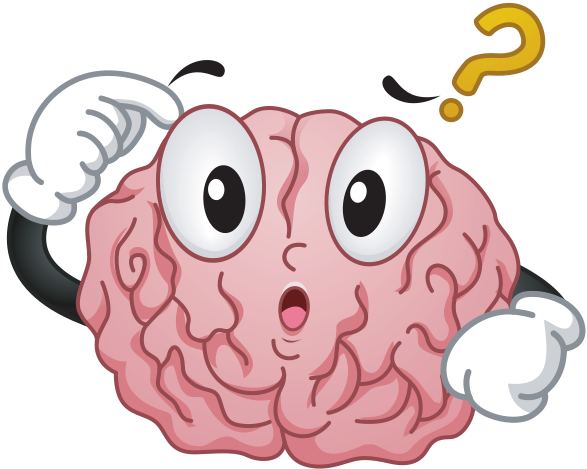 4884 : 4 = ?                                       6007 : 6 = ?
6007    6
4884    4
6
4
1001
1221
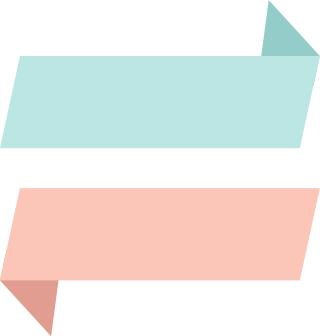 00
08
0
8
4884 : 4 = 1221
00
08
0
8
07
6007 : 6 = 1001 (dư 1)
04
6
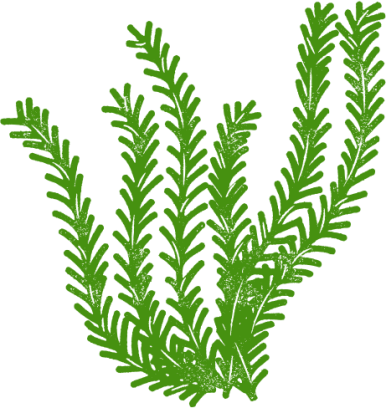 4
1
0
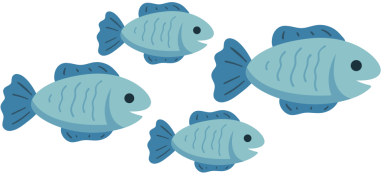 THỰC HÀNH – LUYỆN TẬP
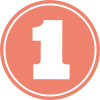 Tính rồi viết kết quả của phép tính.
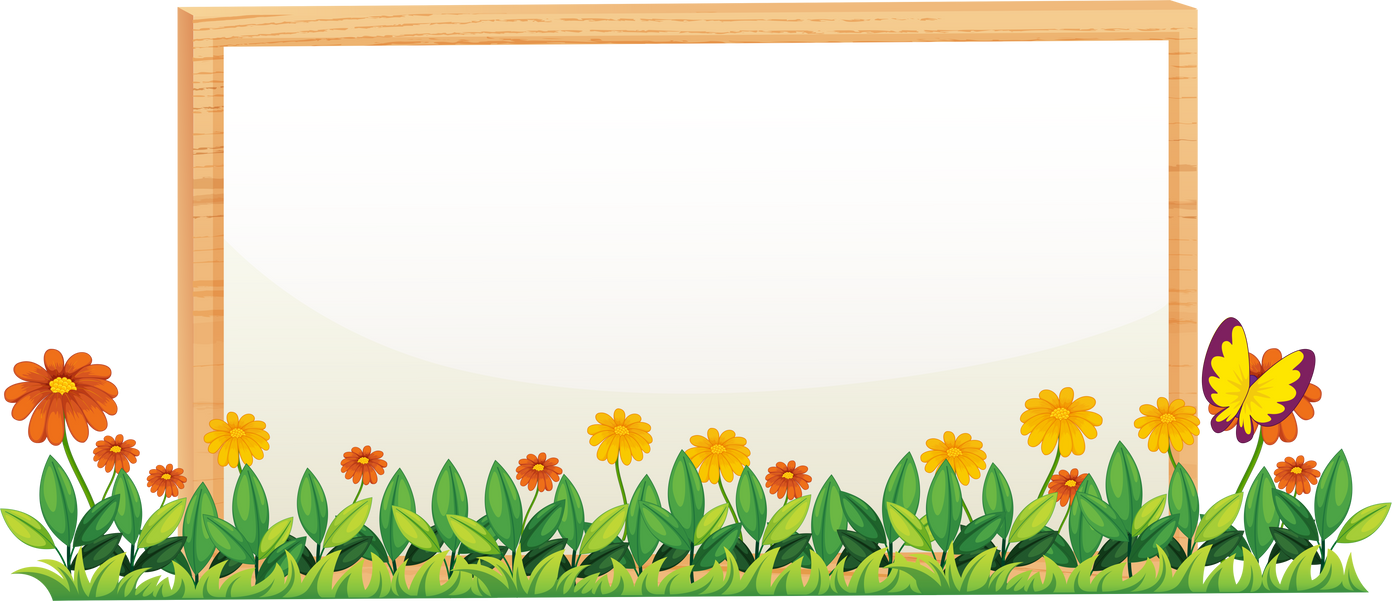 4 862     2
9 639    3
2 431
3 213
48 488   4
12 122
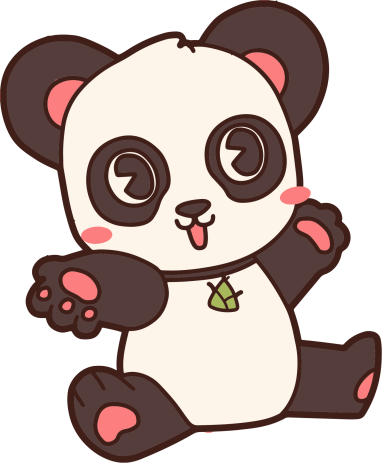 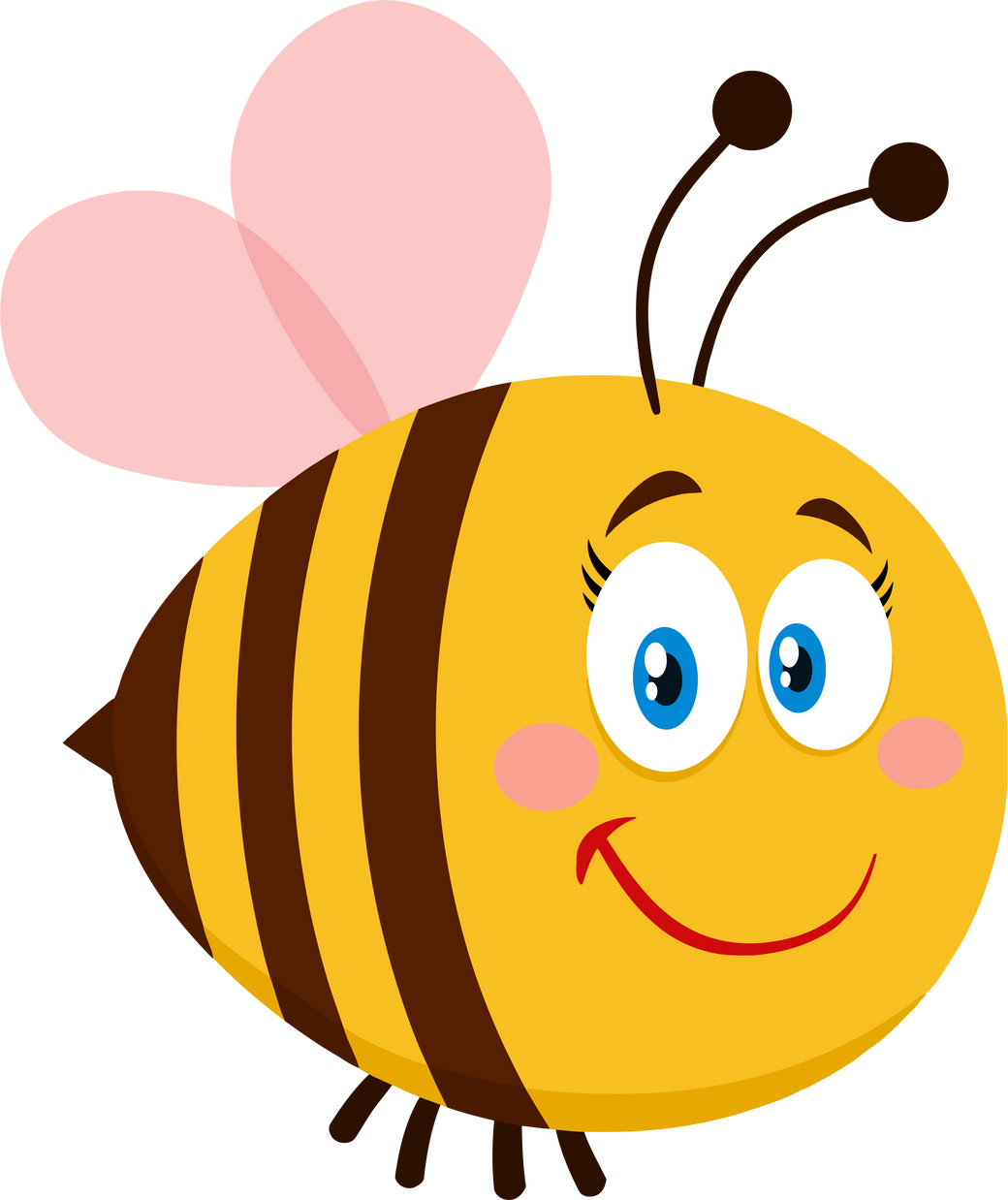 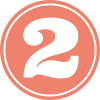 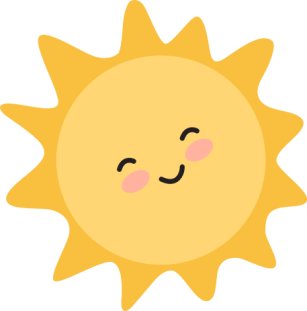 55558   5
Tính rồi nêu thương và số dư của phép chia
5
425     2
11111
05
4
212
5
02
05
2
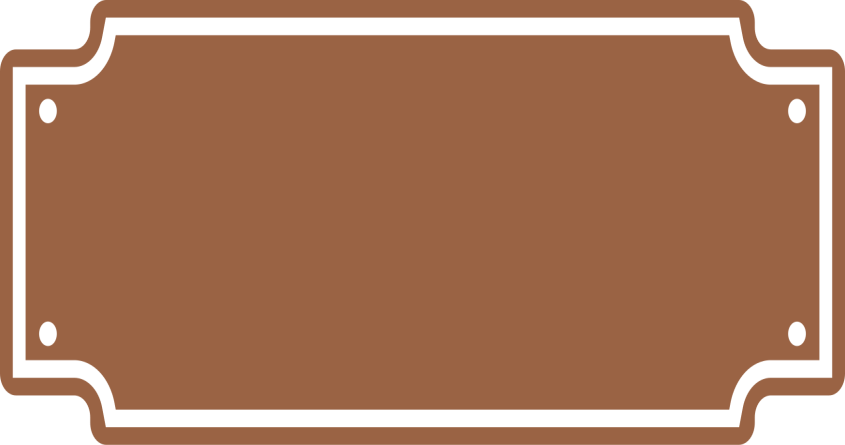 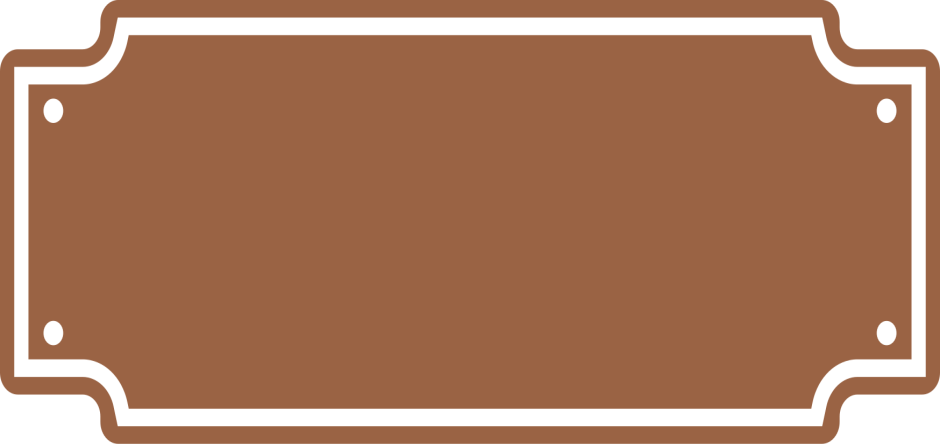 55558 : 5 = 11111 
(dư 3)
425 : 2 = 212 
(dư 1)
5
05
05
4
5
1
08
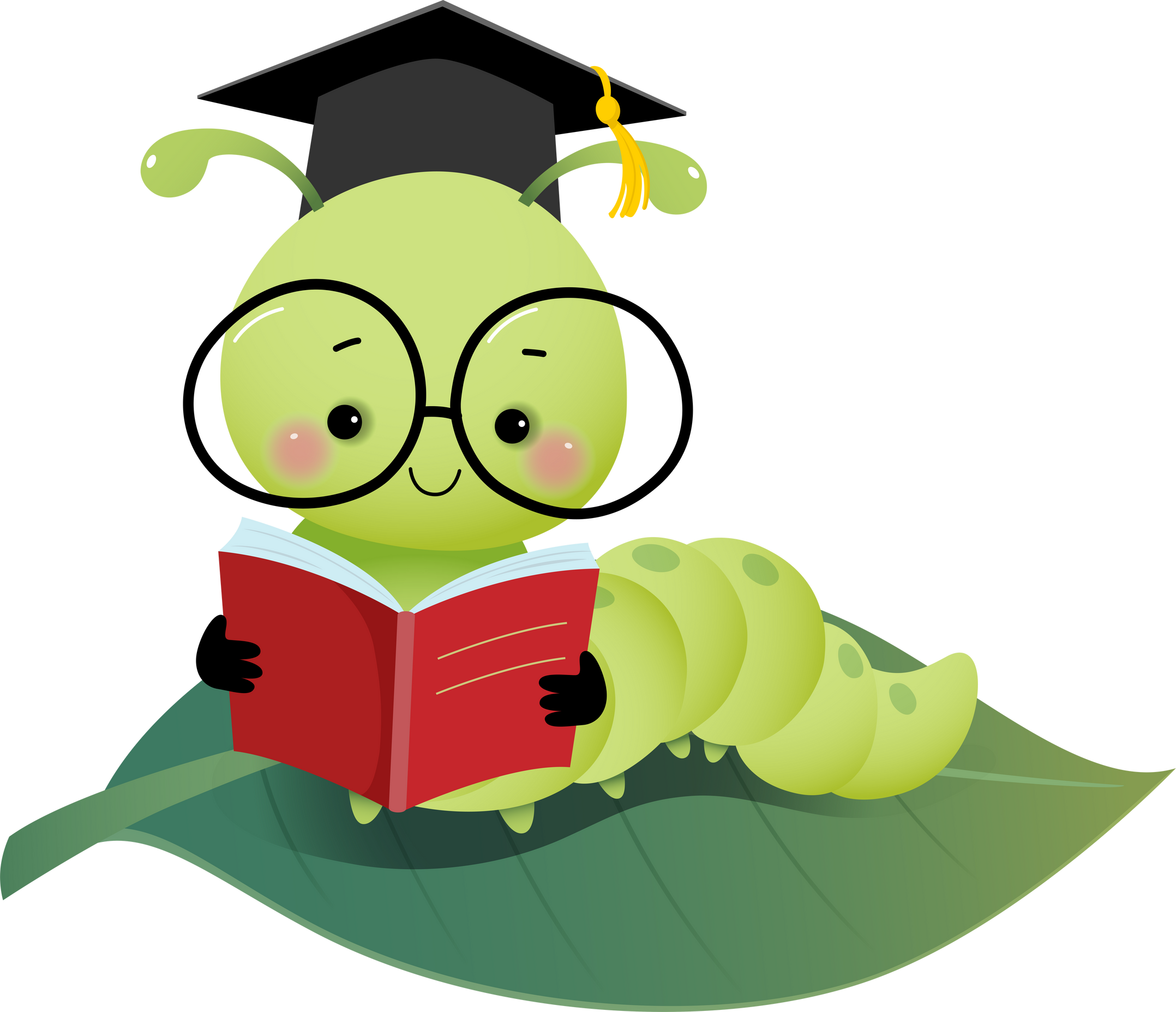 5
3
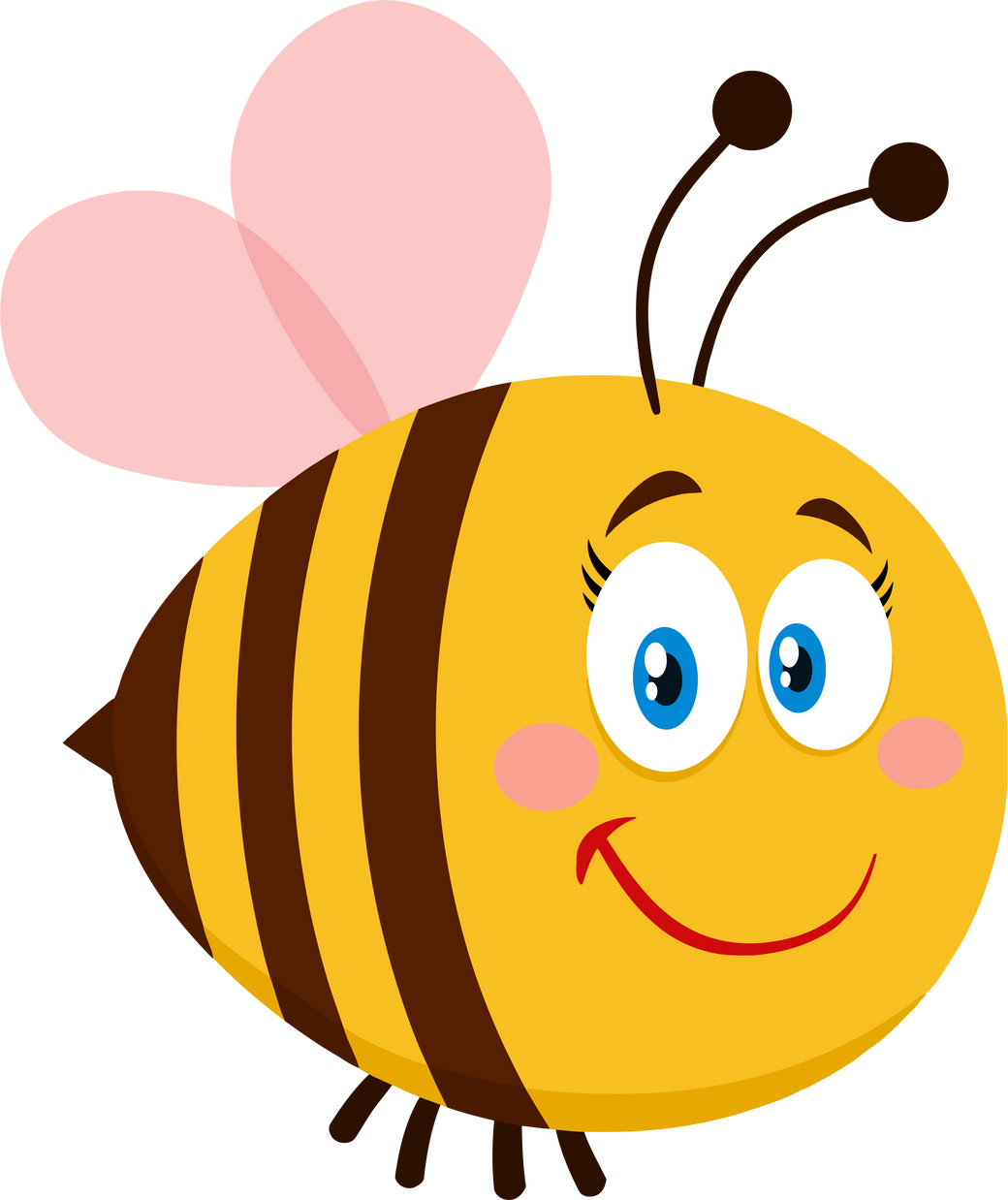 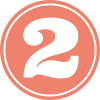 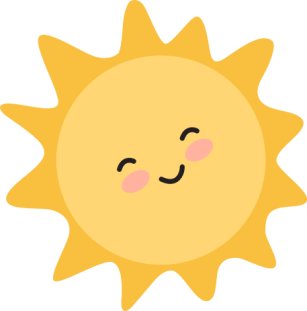 Thực hiện các phép chia rồi thử lại (theo mẫu)
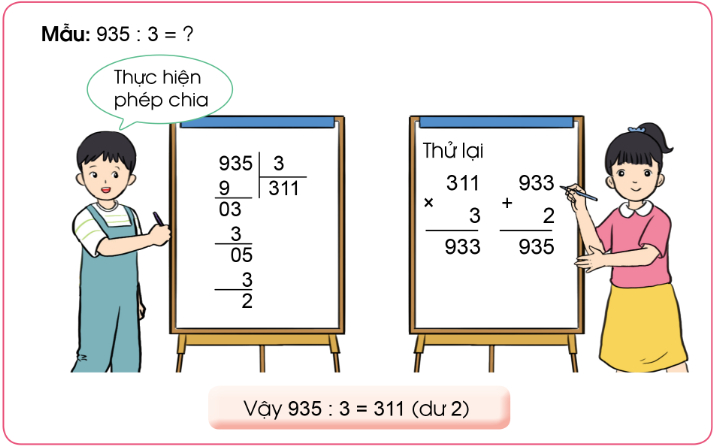 4247 : 2
8446 : 4
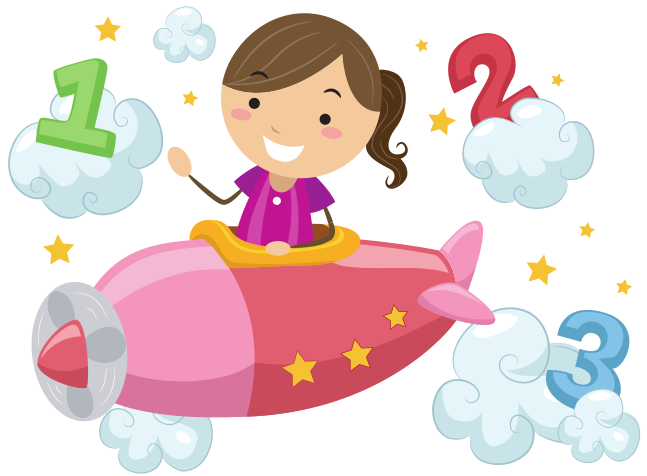 4247   2
Thử lại:
4
2123
02
2123
4247 : 2 = 2123 (dư 1)
4246
4247 : 2 = …..
2
x
+
2
1
04
4
4246
4247
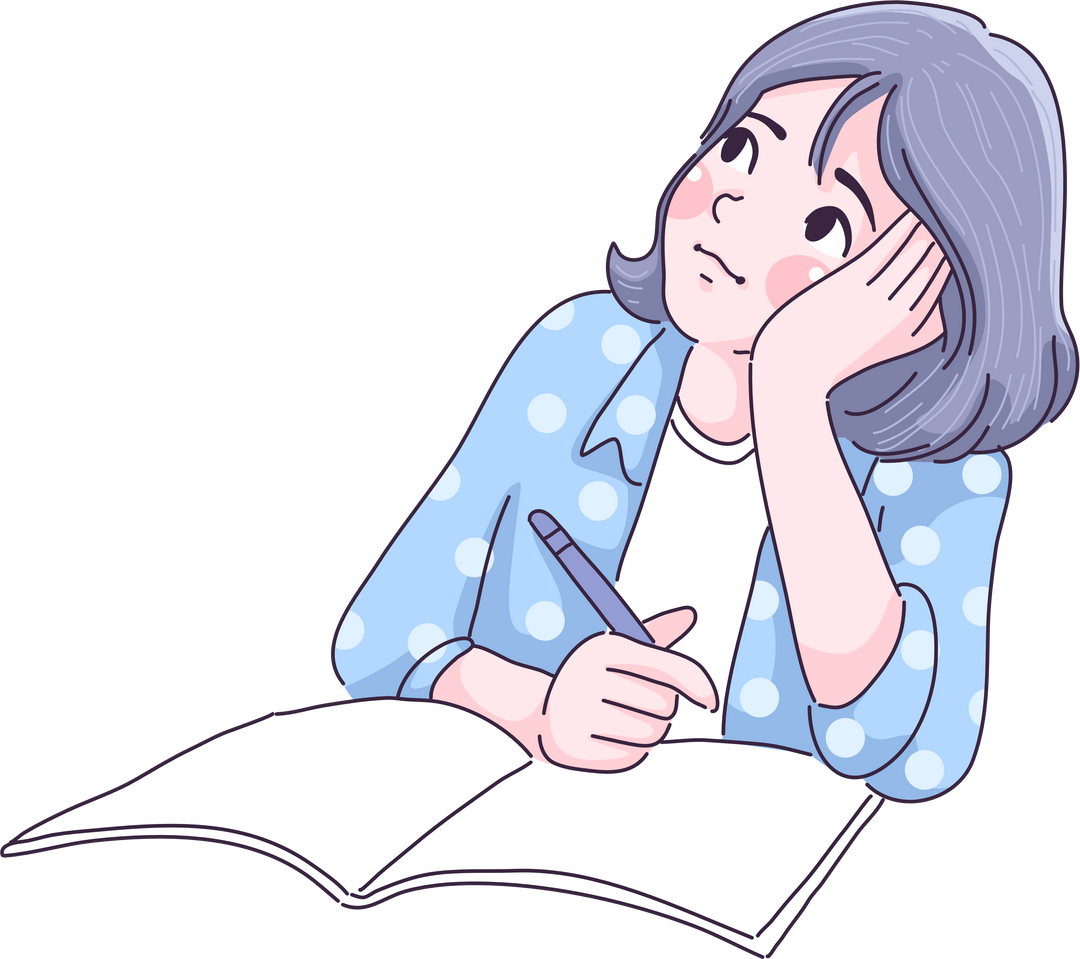 07
6
1
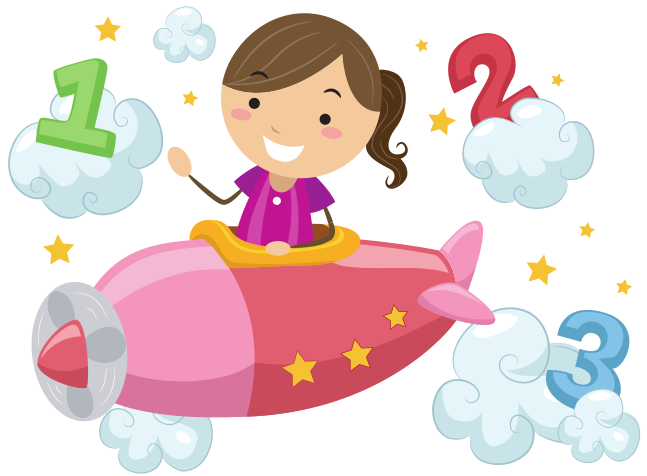 8446   4
Thử lại:
8
2111
04
2111
8446 : 4 = 2111 (dư 2)
8444
8 446 : 4 = …..
4
x
+
4
2
04
4
8444
8446
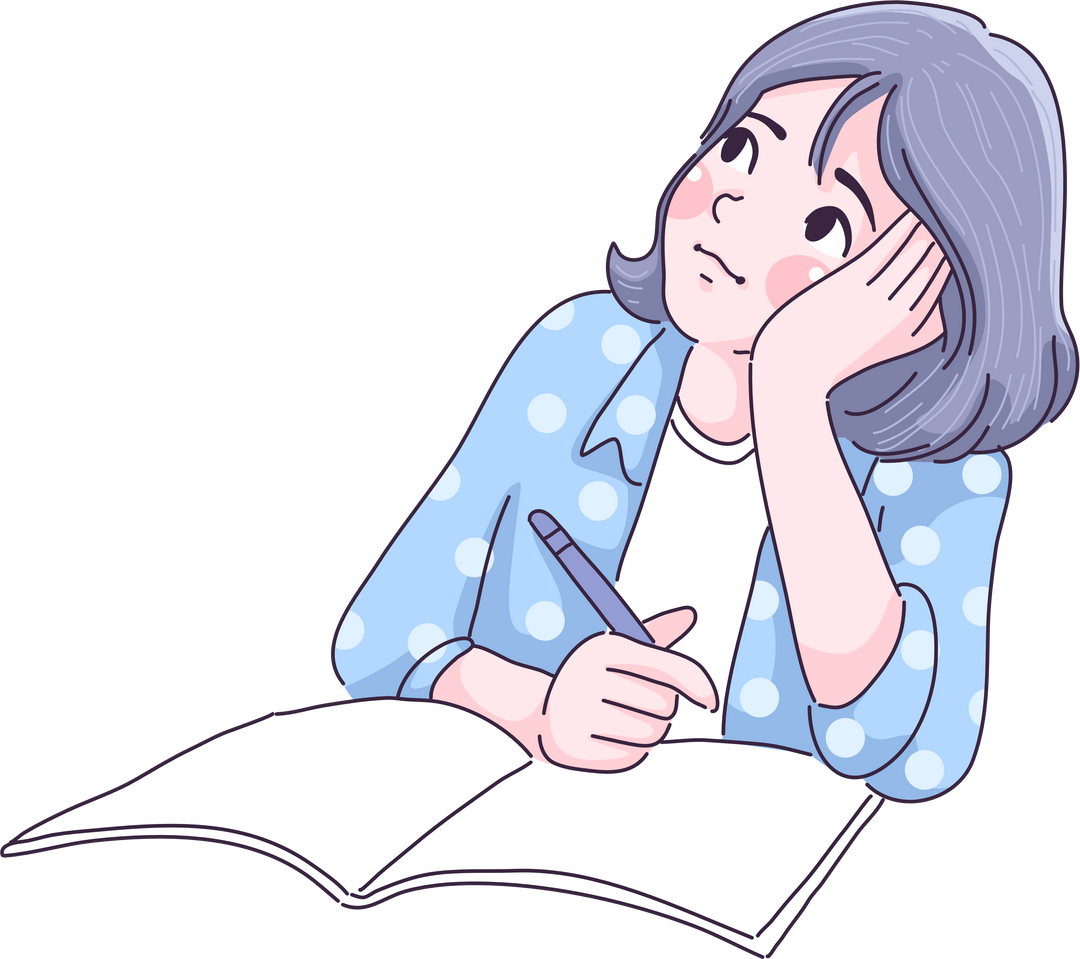 06
4
2
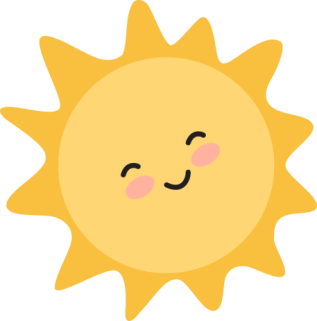 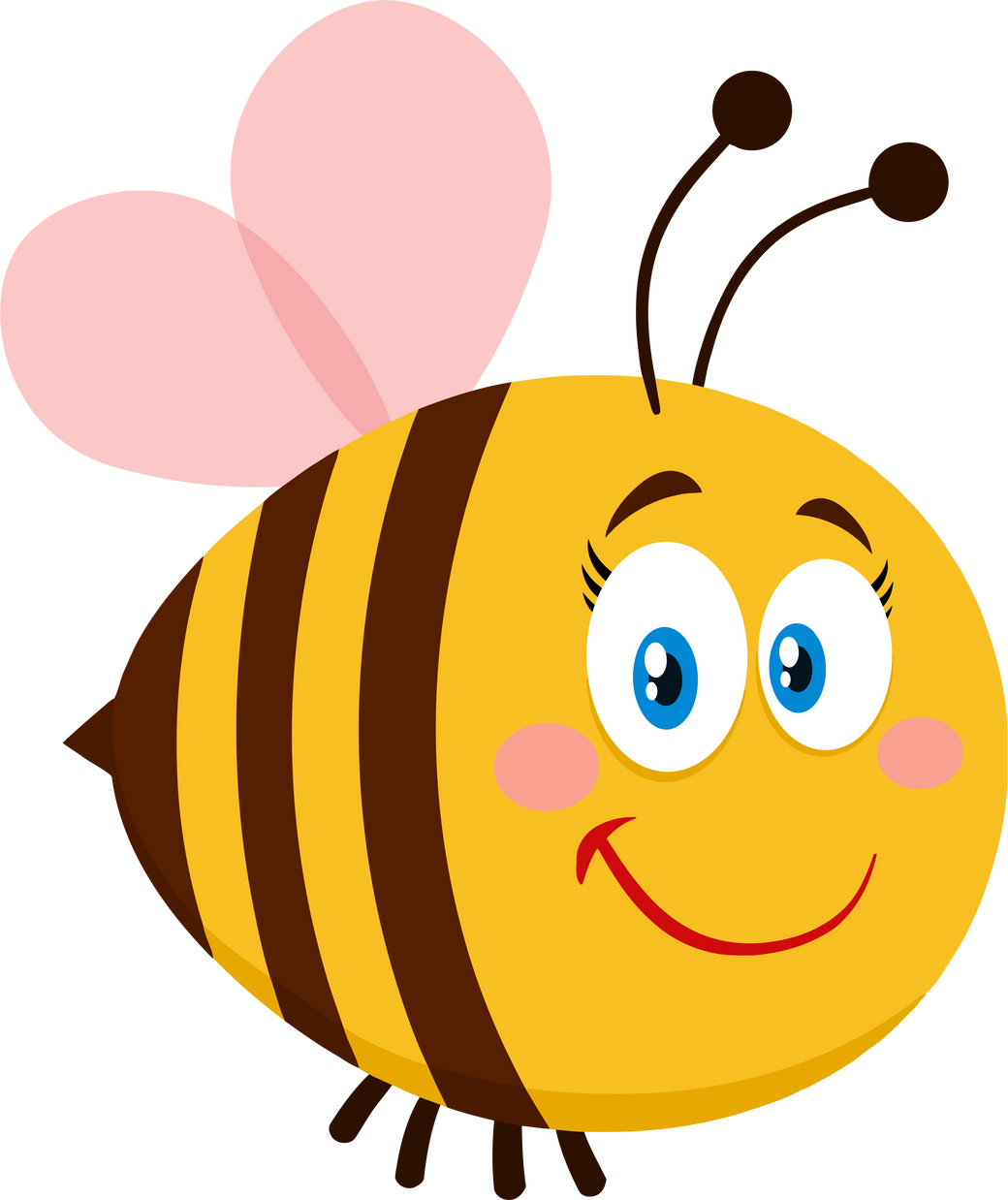 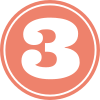 Có 930 g đỗ xanh, chia đều vào 3 túi. Hỏi mỗi túi như thế cân nặng bao nhiêu gam?
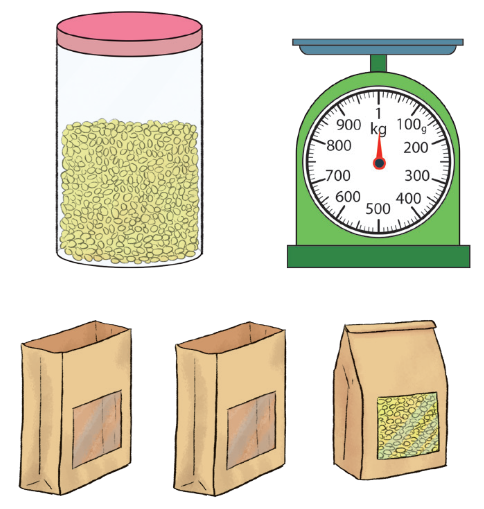 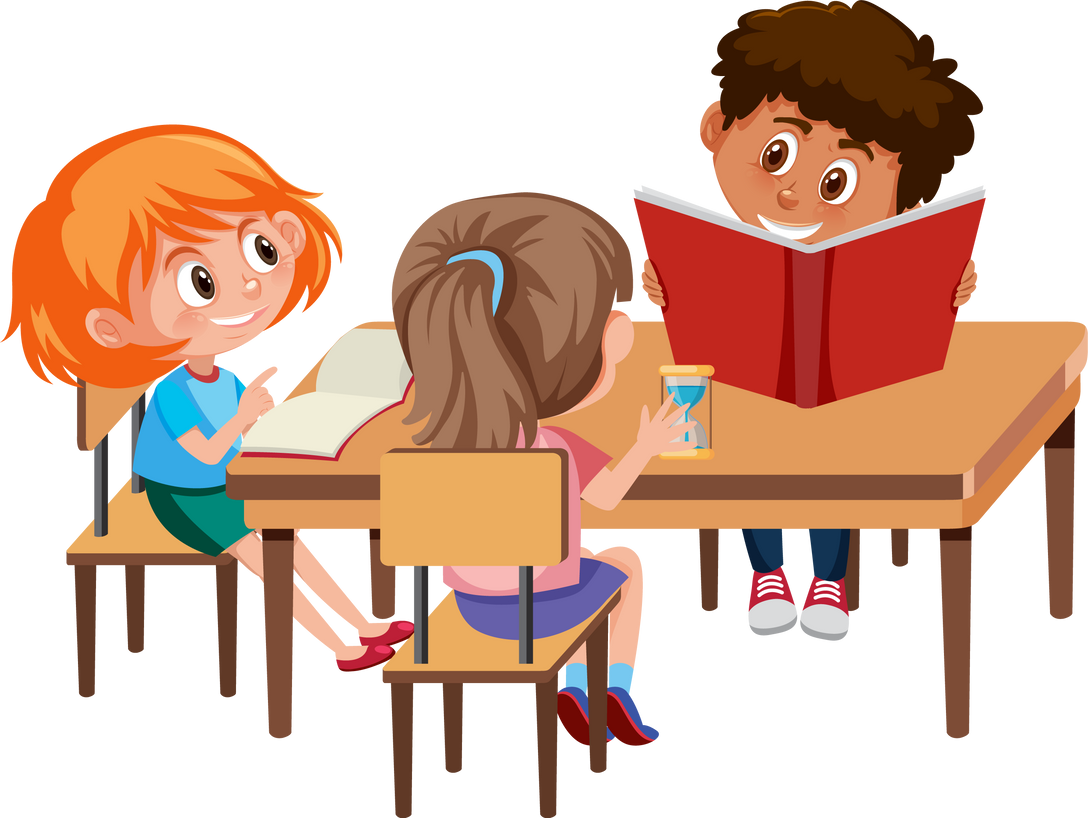 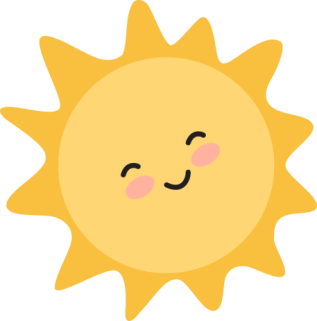 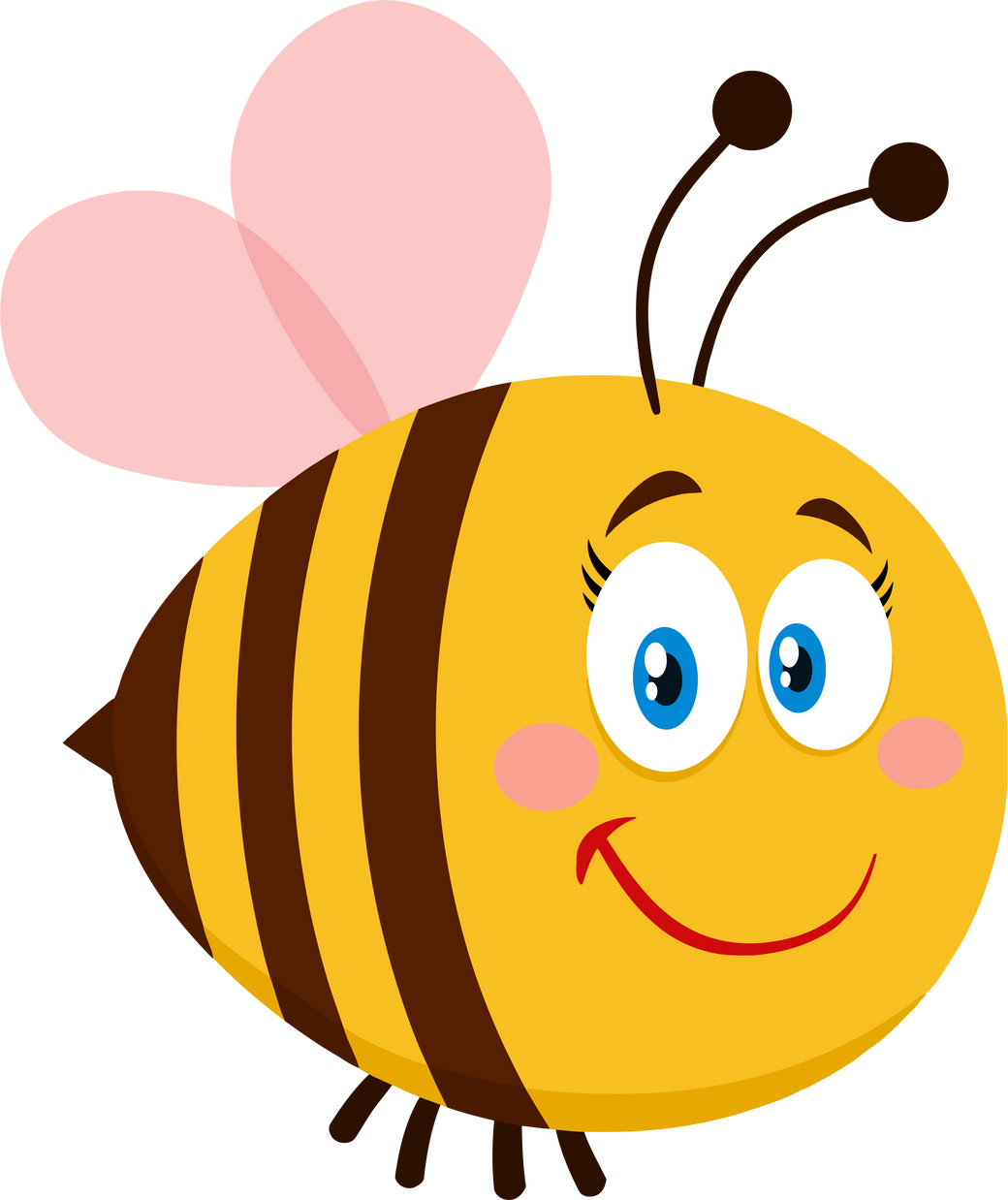 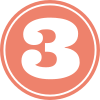 Có 930 g đỗ xanh, chia đều vào 3 túi. Hỏi mỗi túi như thế cân nặng bao nhiêu gam?
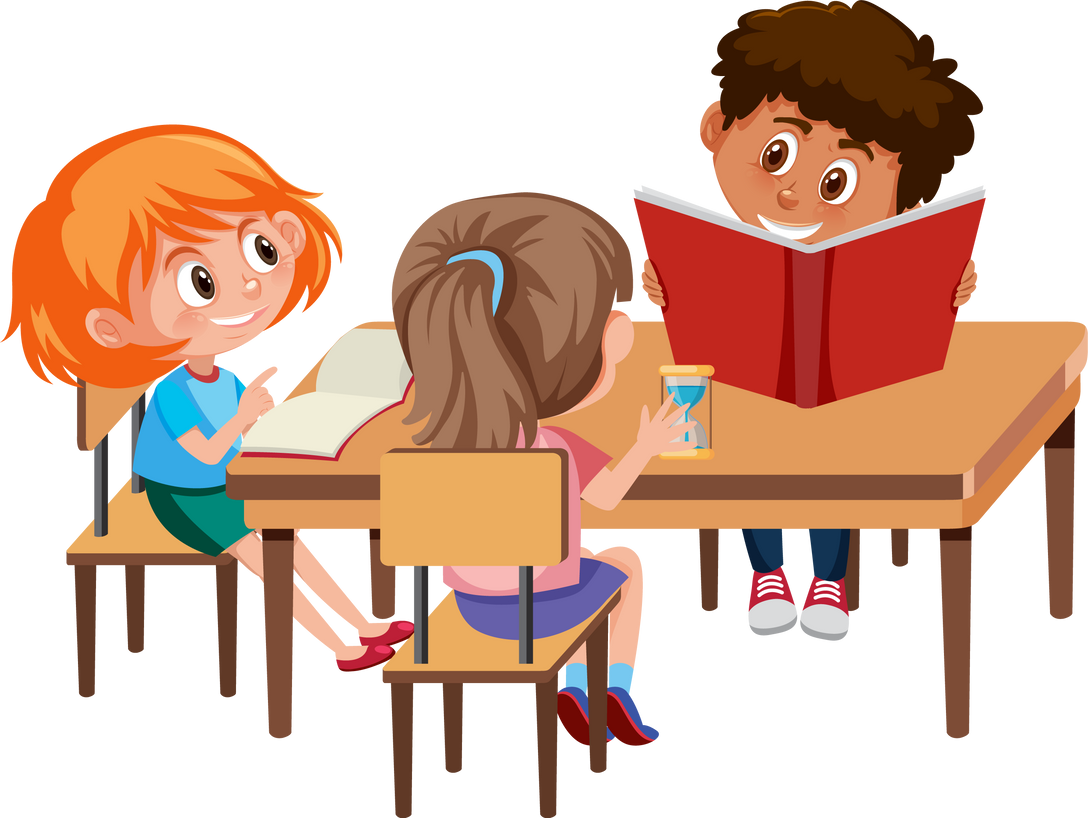 Mỗi túi đỗ đen cân nặng số gam là:
       1230 : 5 = 246 (gam)
           Đáp số: 246 gam
Giải:
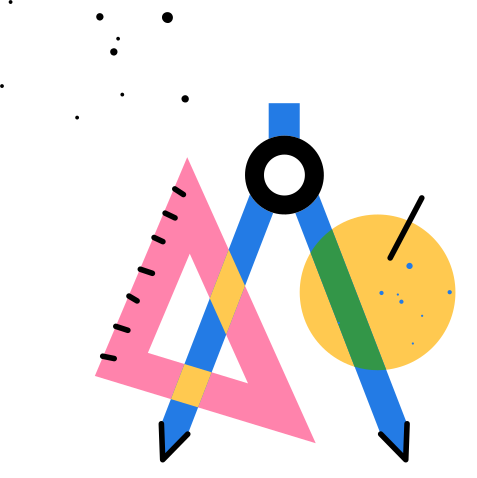 VẬN DỤNG – CỦNG CỐ
Câu 1. Chọn phép tính có kết quả đúng:
A
456 : 2 = 227
C
456 : 2 = 226
456 : 2 = 228
456 : 2 = 229
B
D
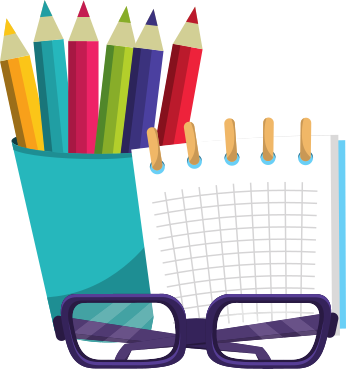 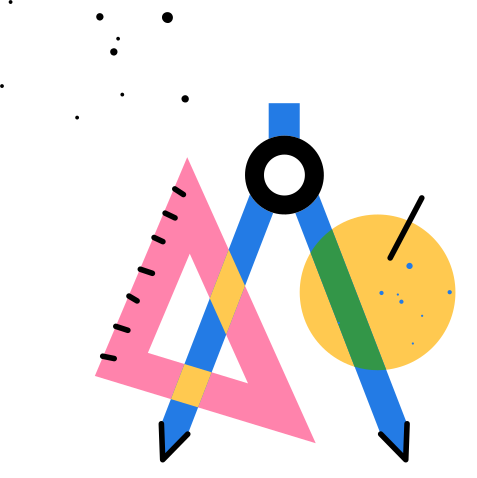 VẬN DỤNG – CỦNG CỐ
Câu 2. Phép tính nào sau đây là sai?
A
264 : 2 = 132
C
646 : 3 = 218
4446 : 2 = 2223
6669 : 3 = 2223
B
D
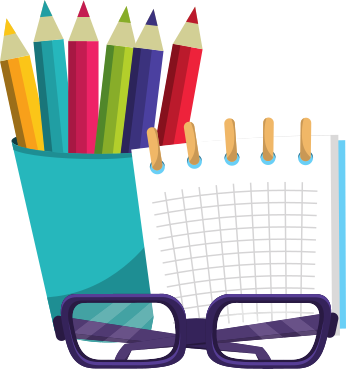 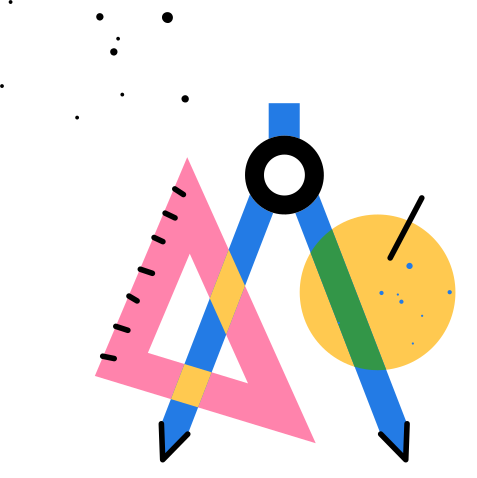 VẬN DỤNG – CỦNG CỐ
Câu 3. Kết quả đúng của phép tính 8864 : 2 = …
A
4411
C
4421
4431
4432
B
D
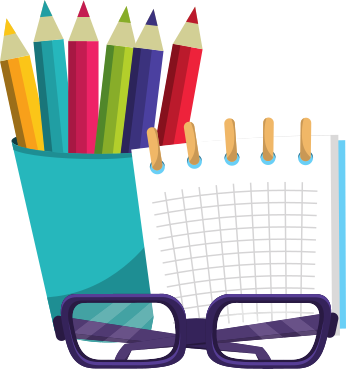 VẬN DỤNG – CỦNG CỐ
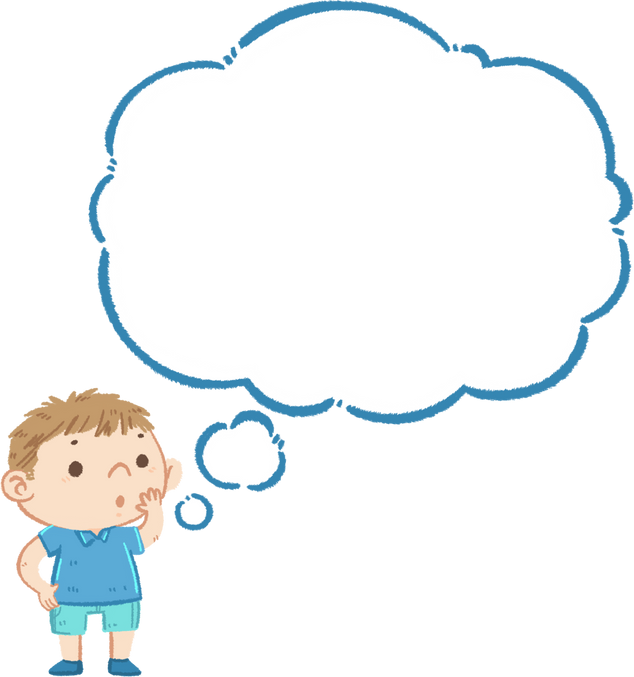 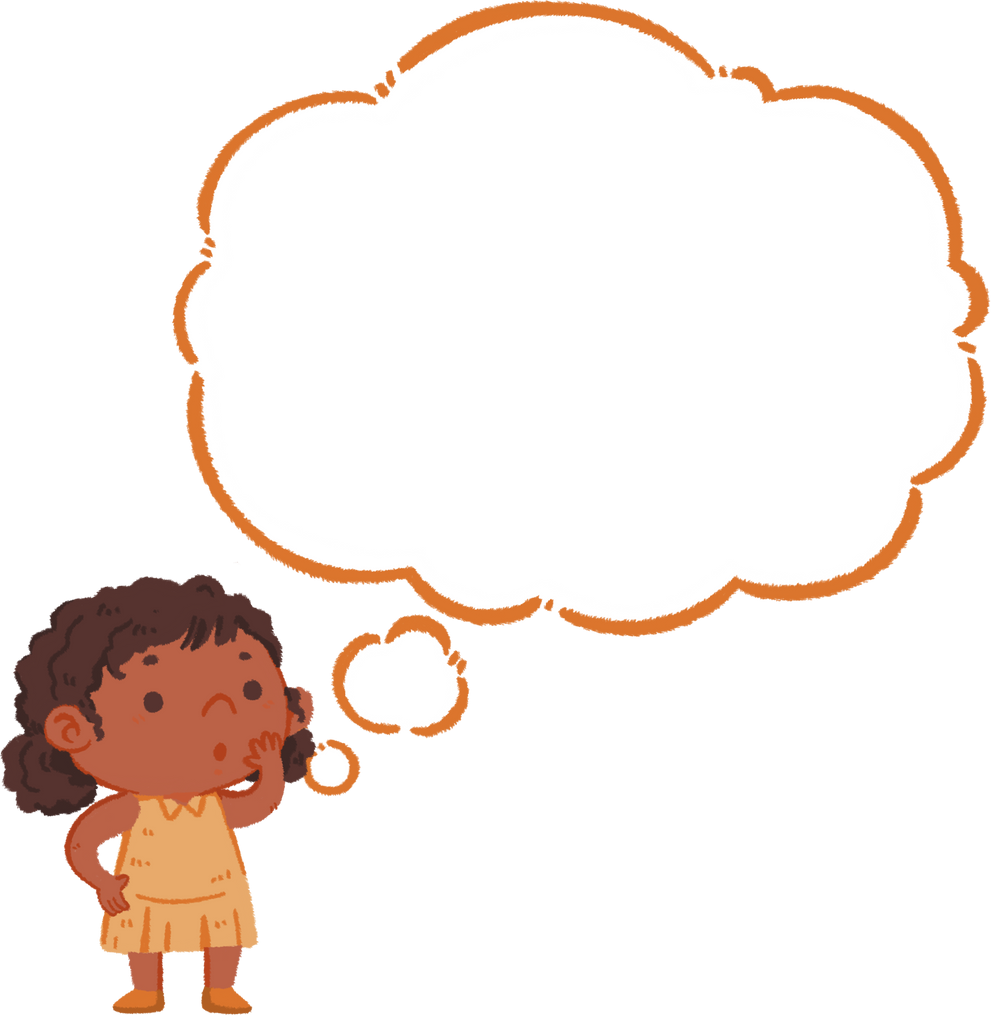 Buổi học hôm 
nay các em biết thêm điều gì mới?
Khi đặt tính chia cần lưu ý gì?
HƯỚNG DẪN VỀ NHÀ
Ôn lại cách đặt tính rồi tính và tự nêu ví dụ về phép chia có nhiều chữ số với số có một chữ số trong phạm vi 100 000.
Vận dụng kiến thức đã học để tìm thêm các tình huống thực tế liên quan đến phép chia.
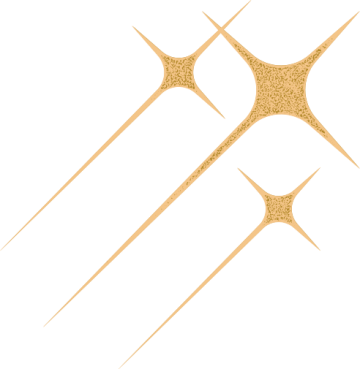 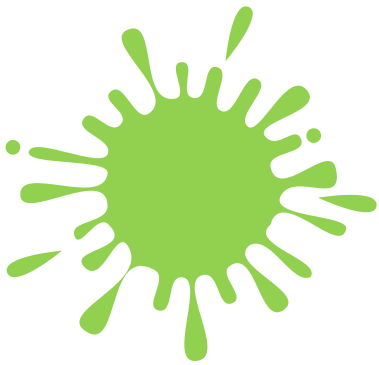 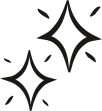 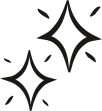 CẢM ƠN CÁC EM ĐÃ QUAN TÂM VÀ THEO DÕI!
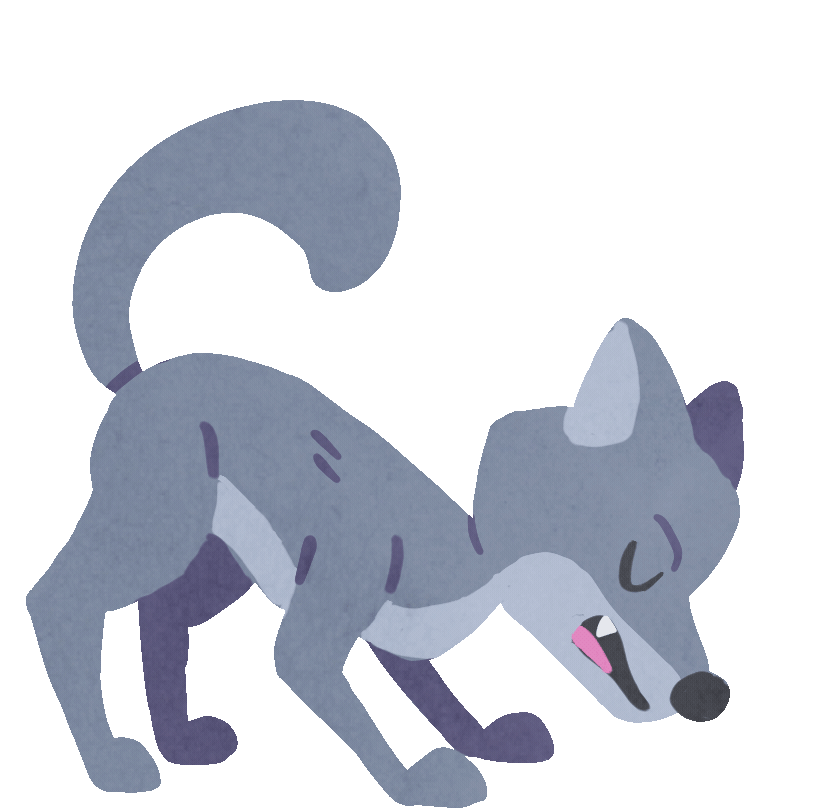 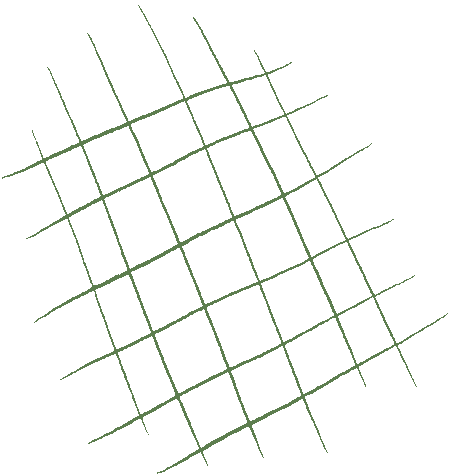 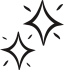 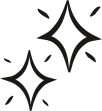 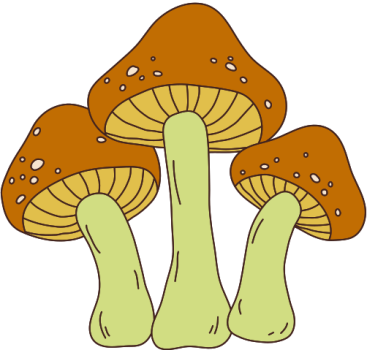 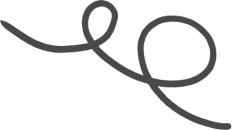